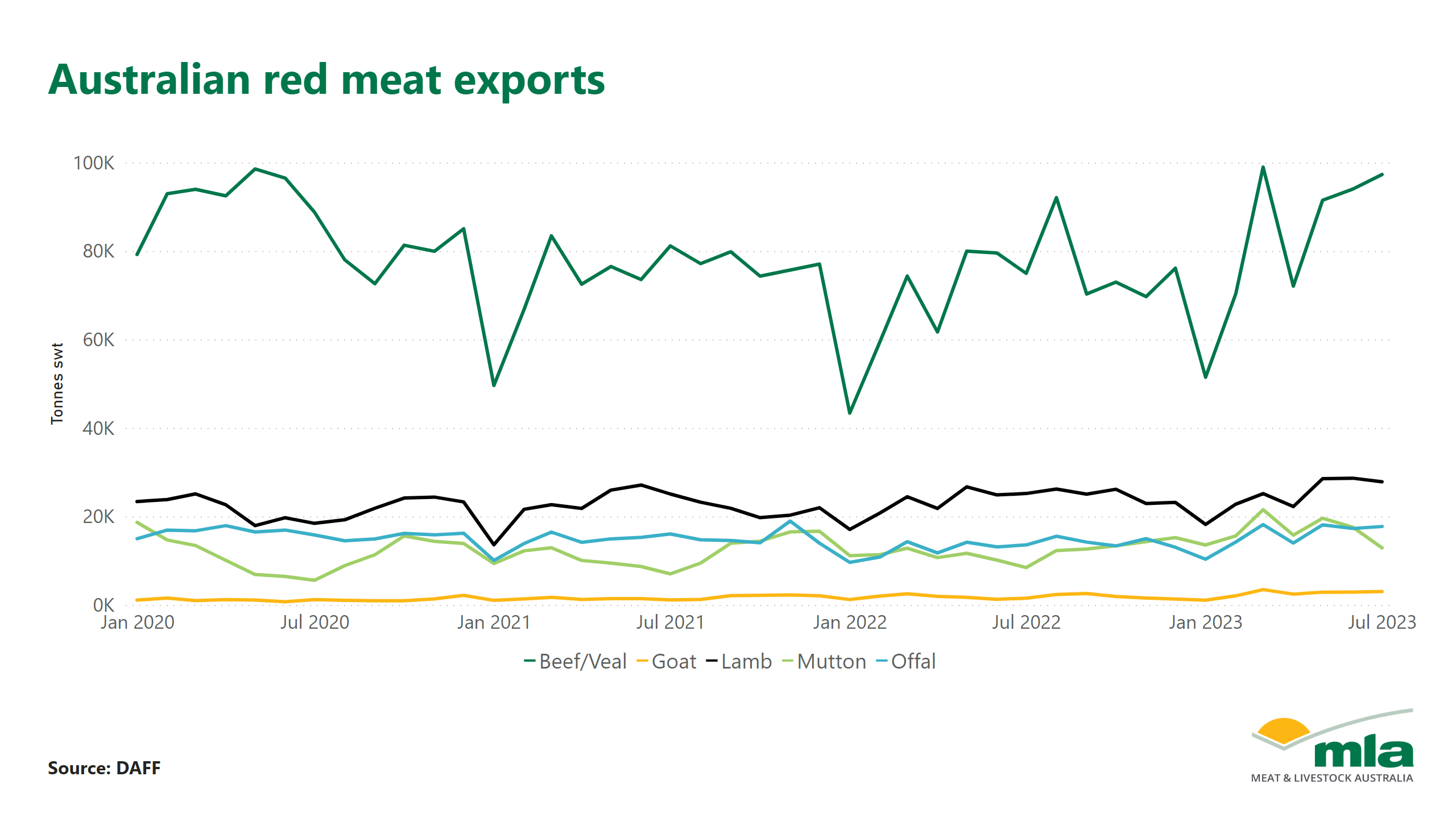 AU Red Meat exports
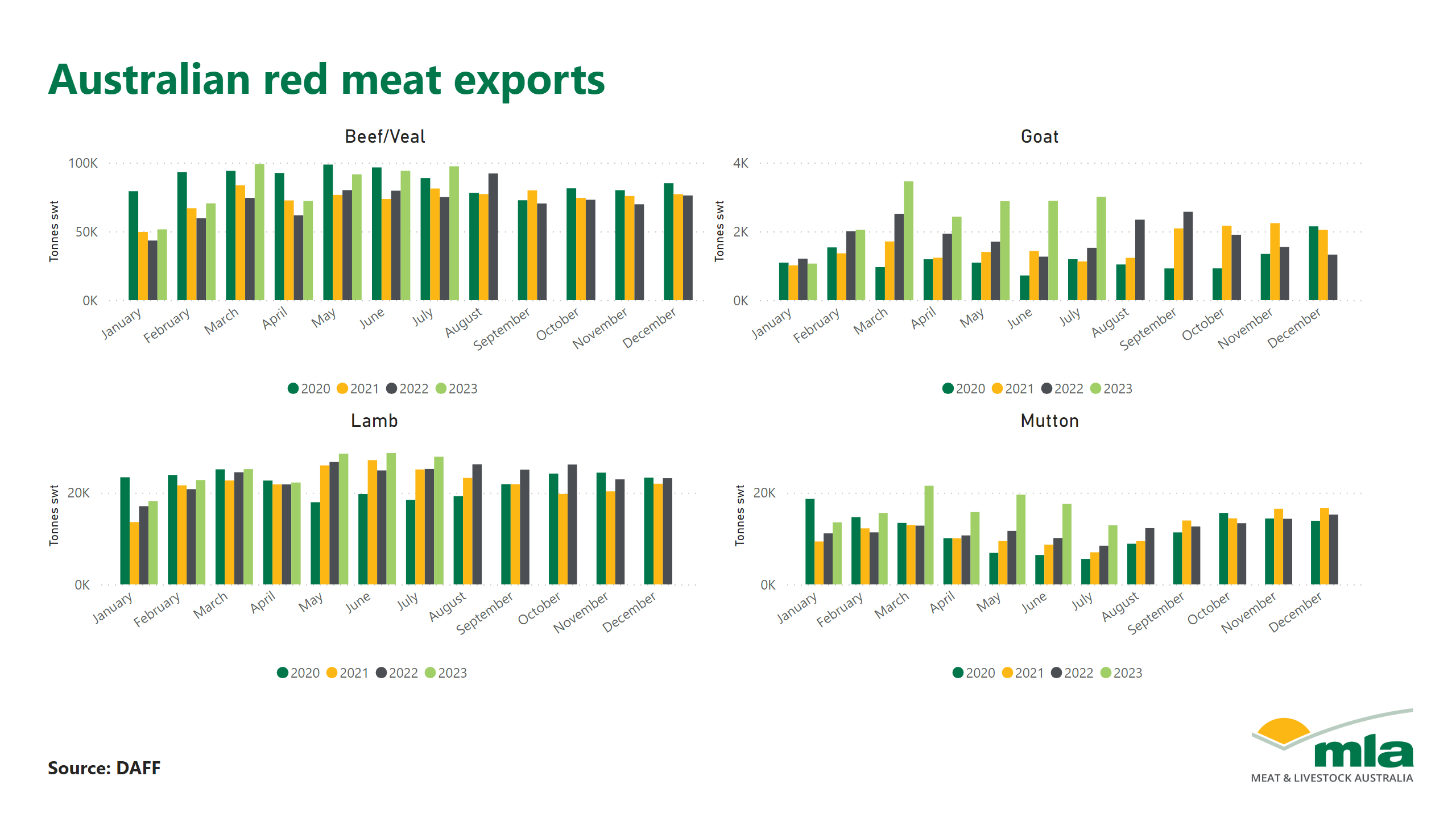 Exports by Product
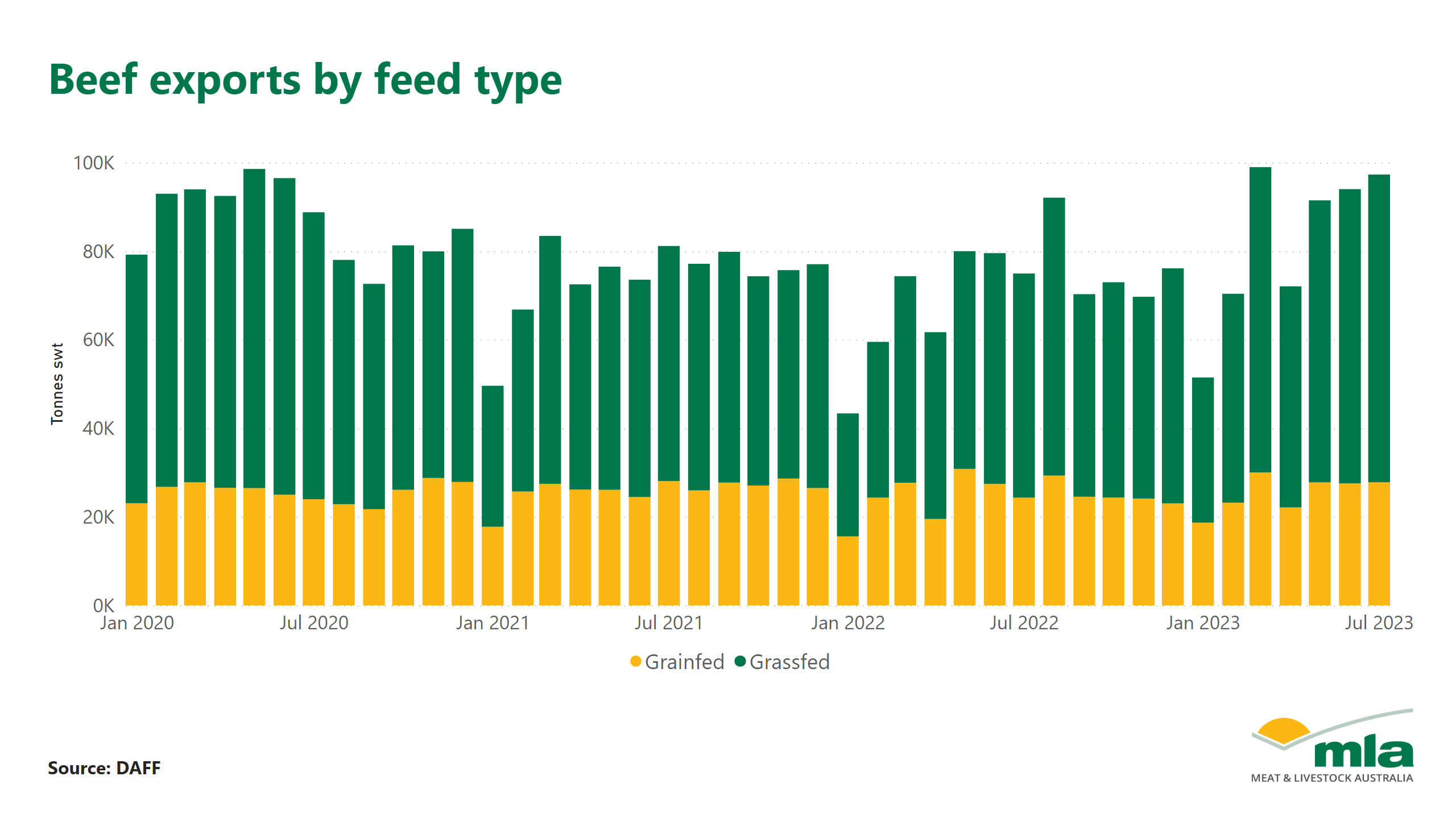 Beef by feed
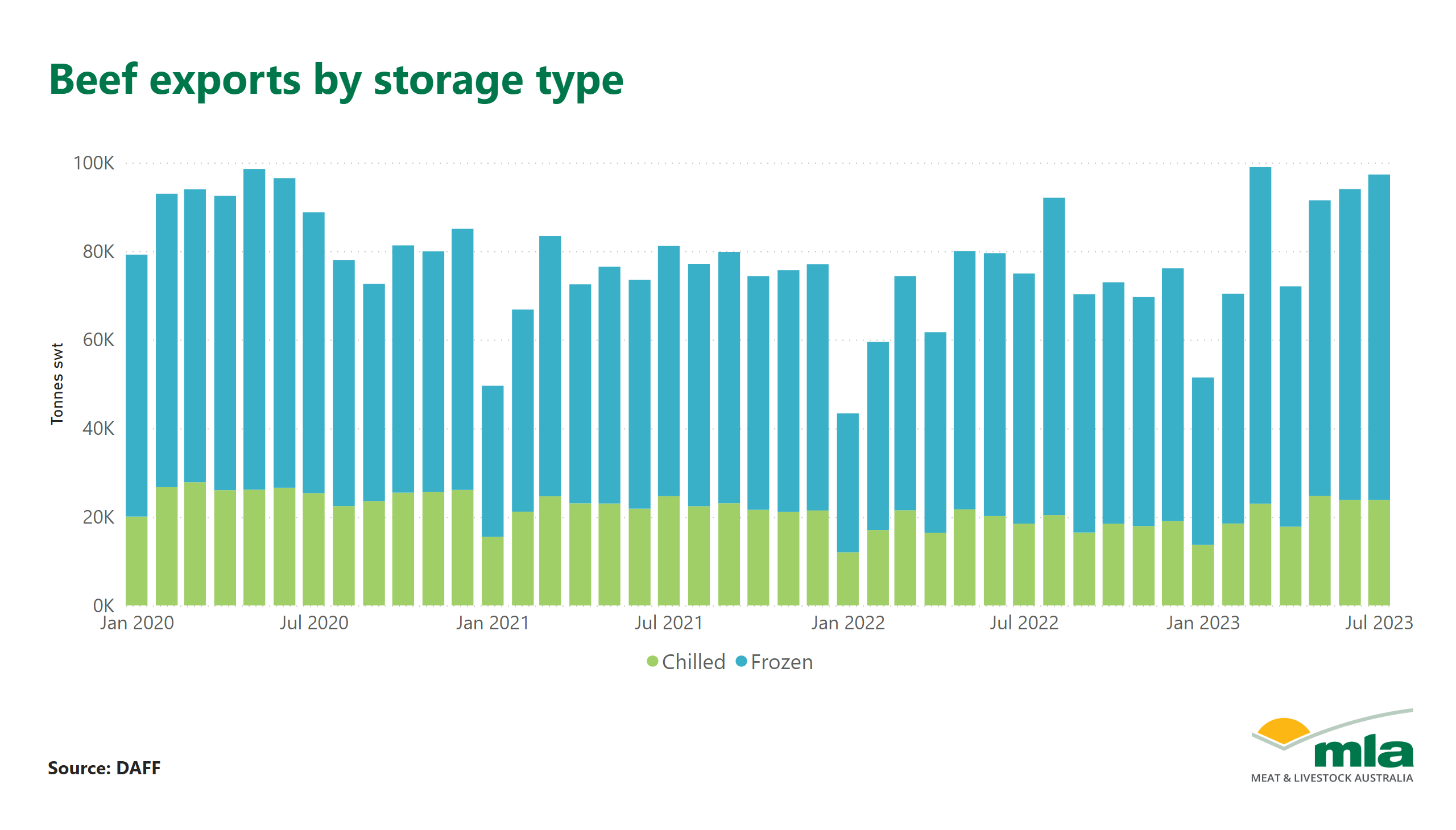 Beef by storage
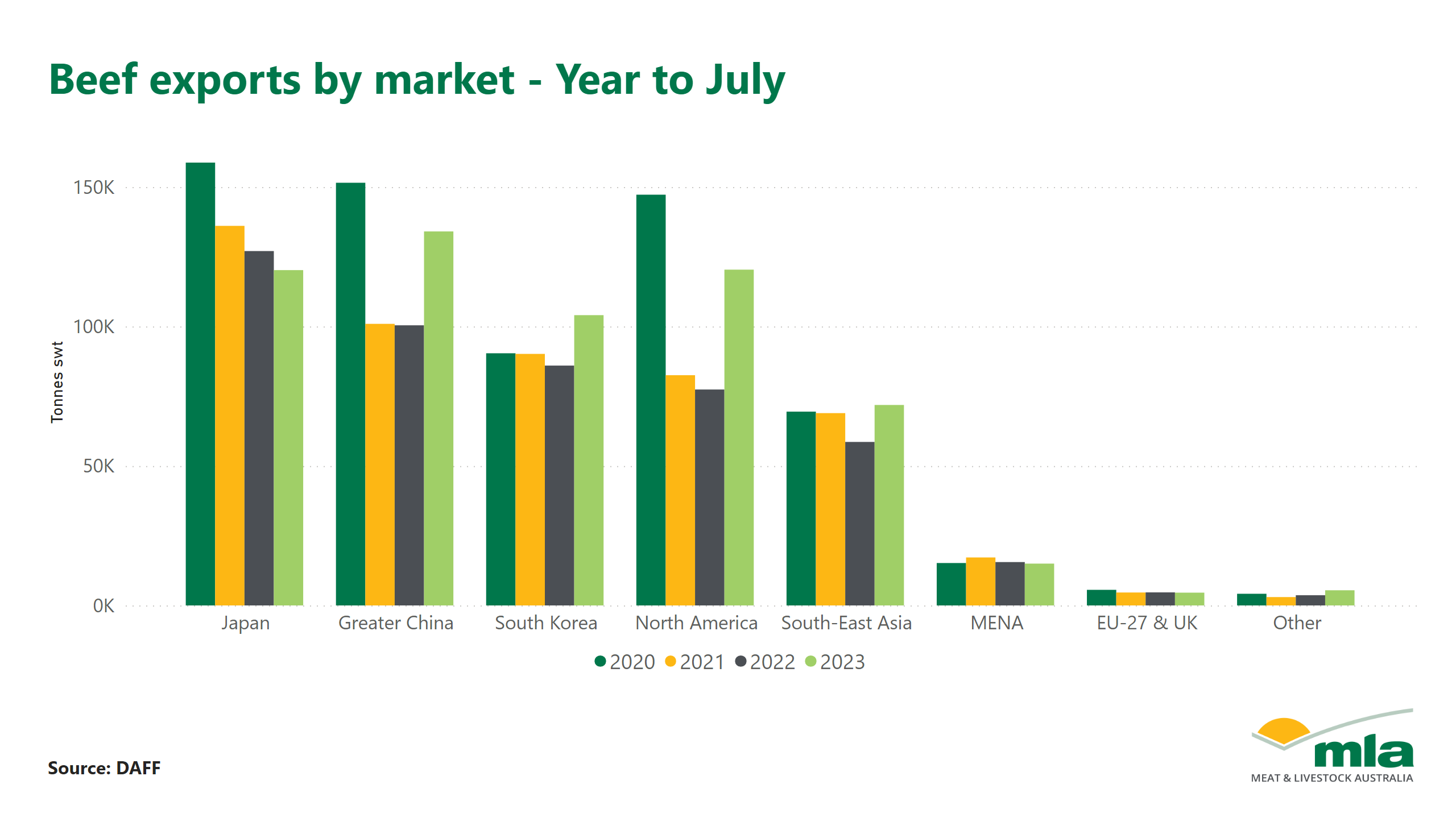 Beef by market
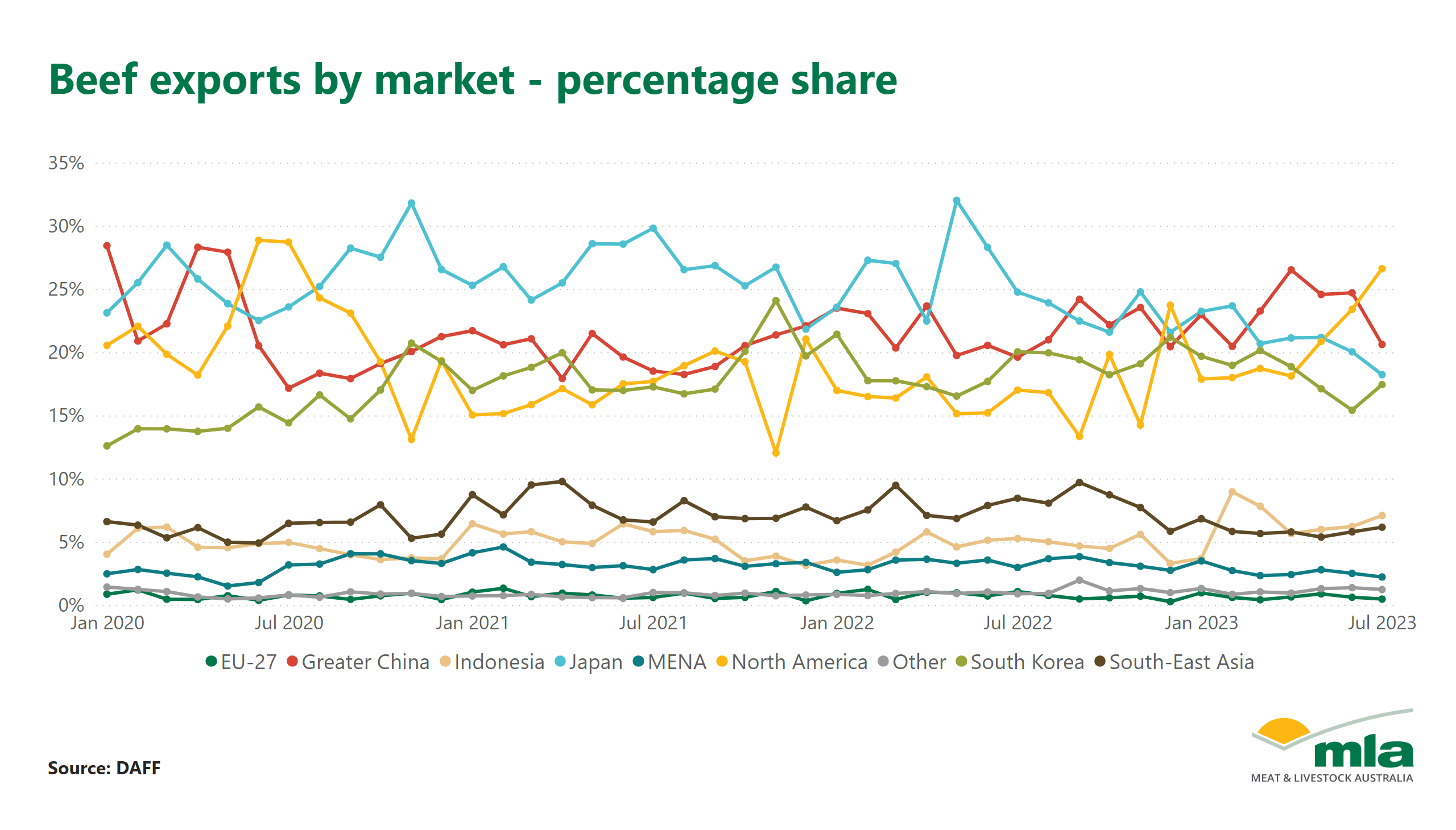 Beef by market - percentage
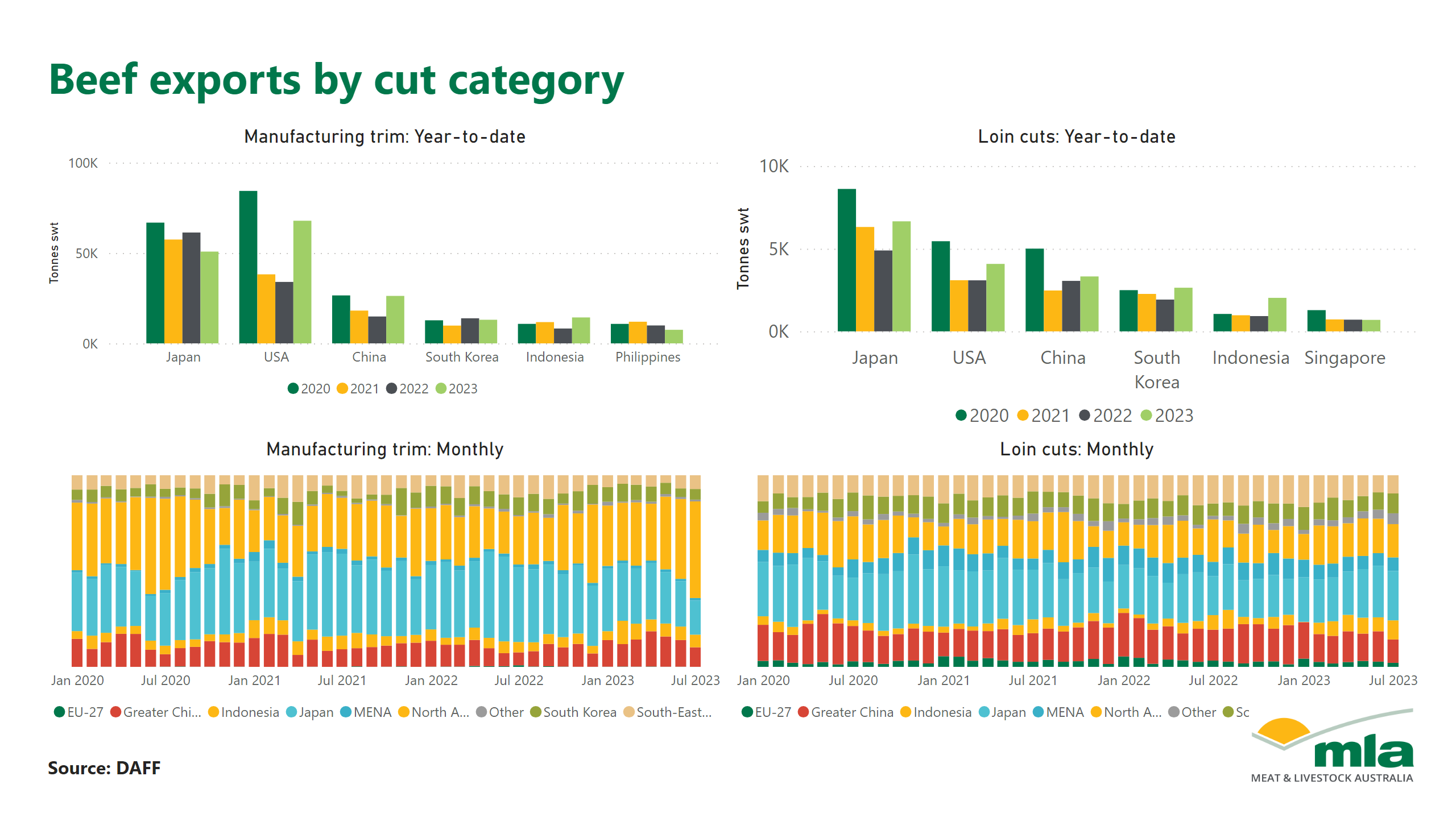 Beef by cut
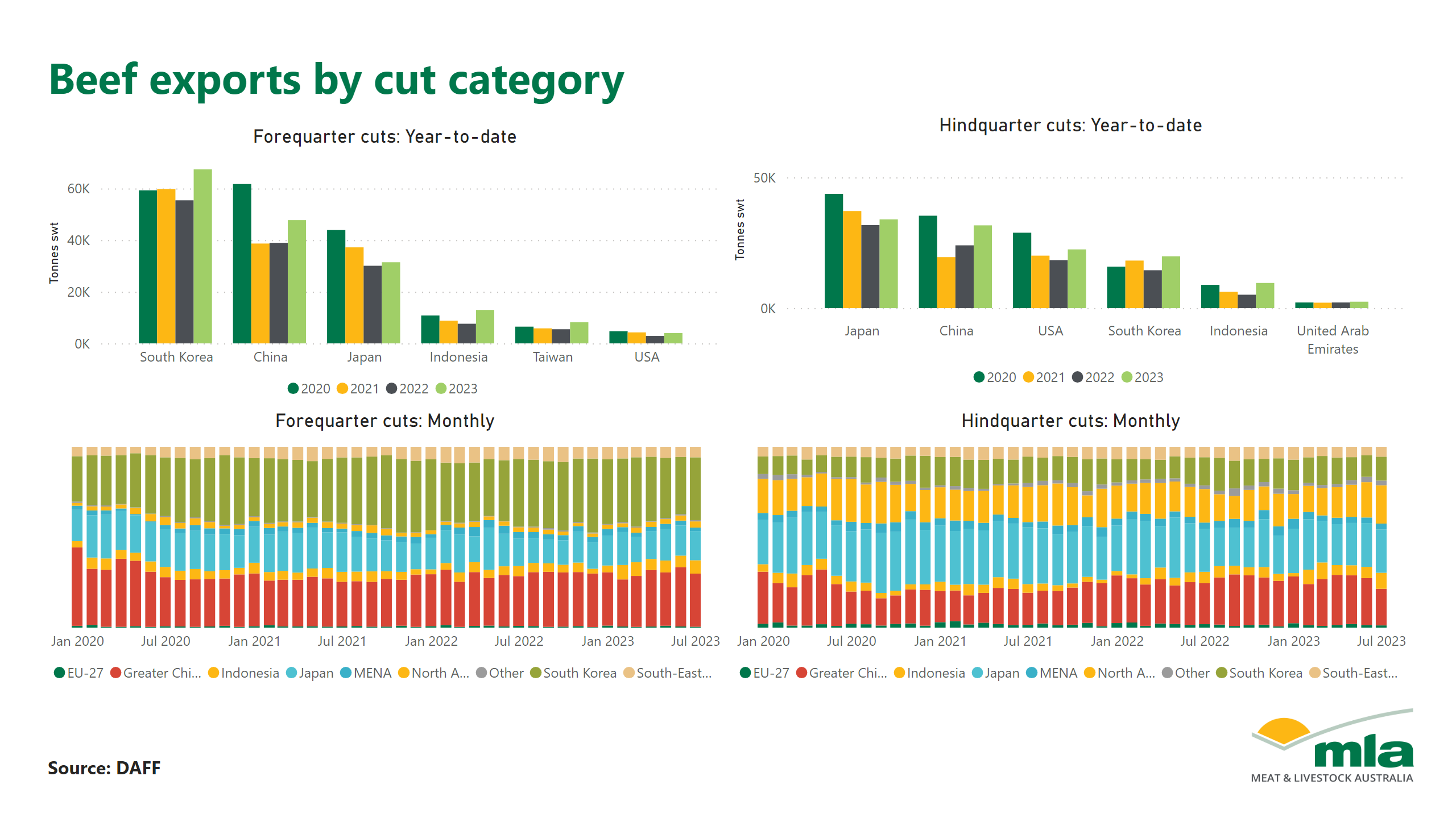 Beef by cut 2
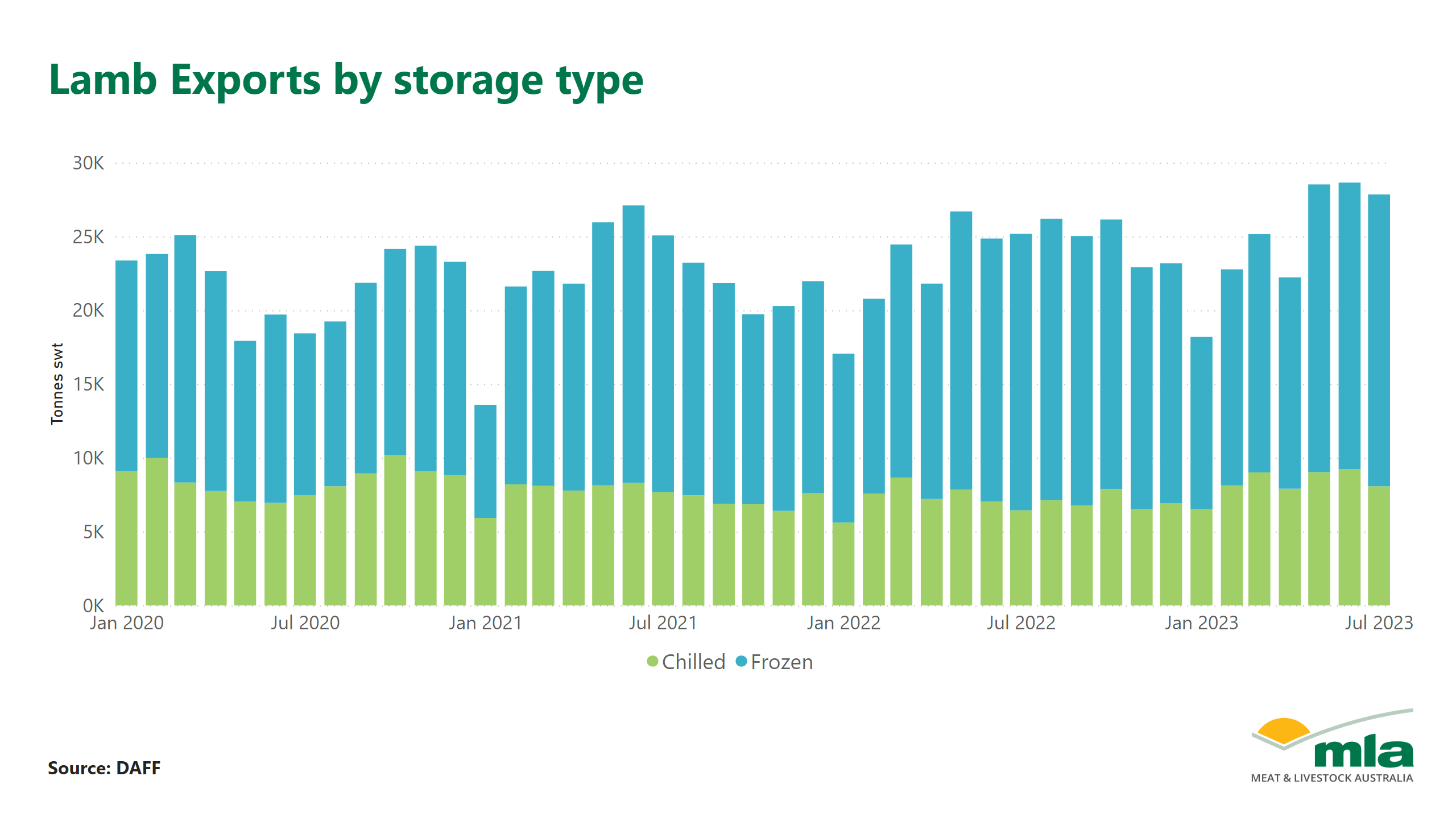 Lamb by Storage
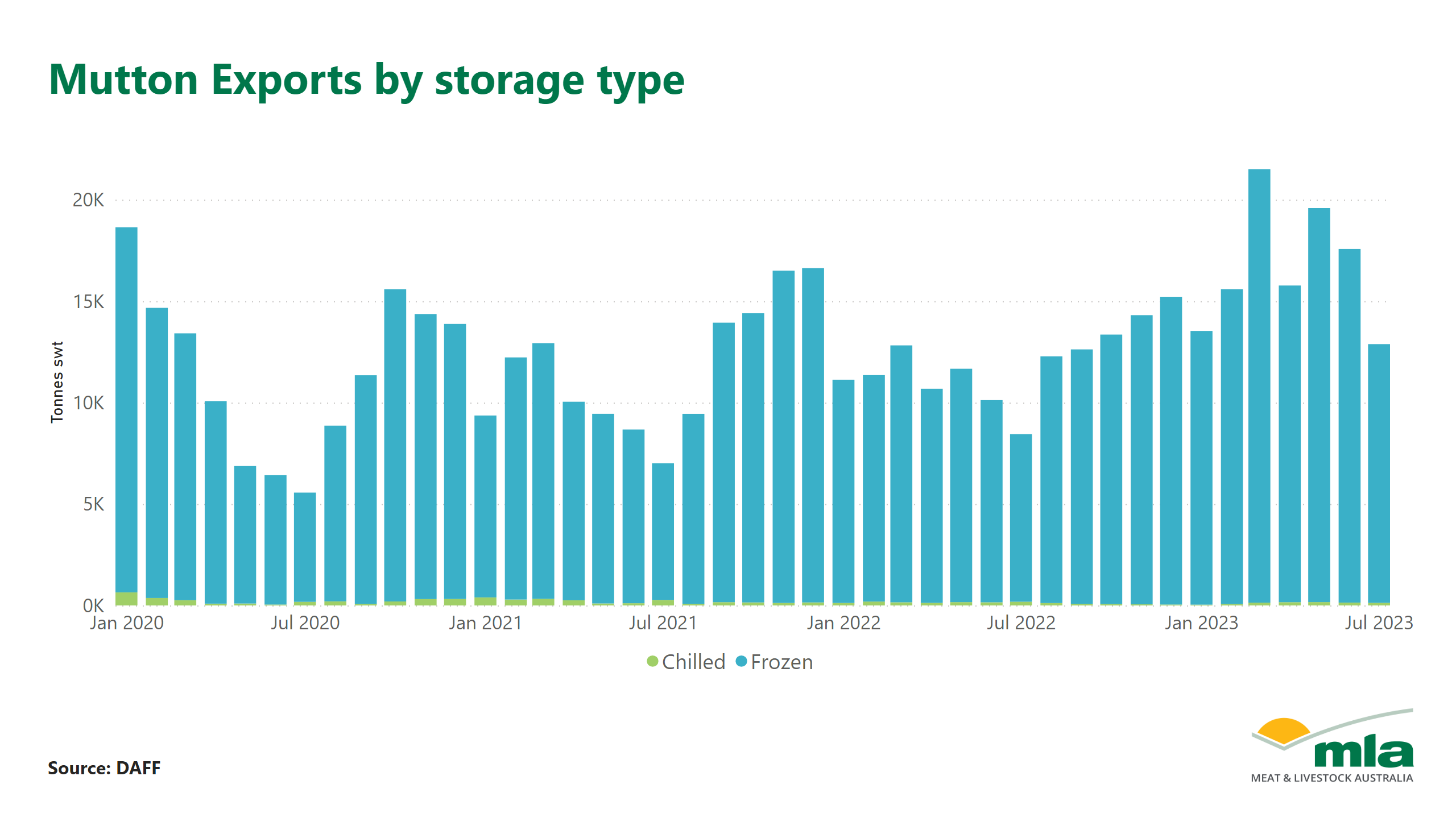 Mutton by storage
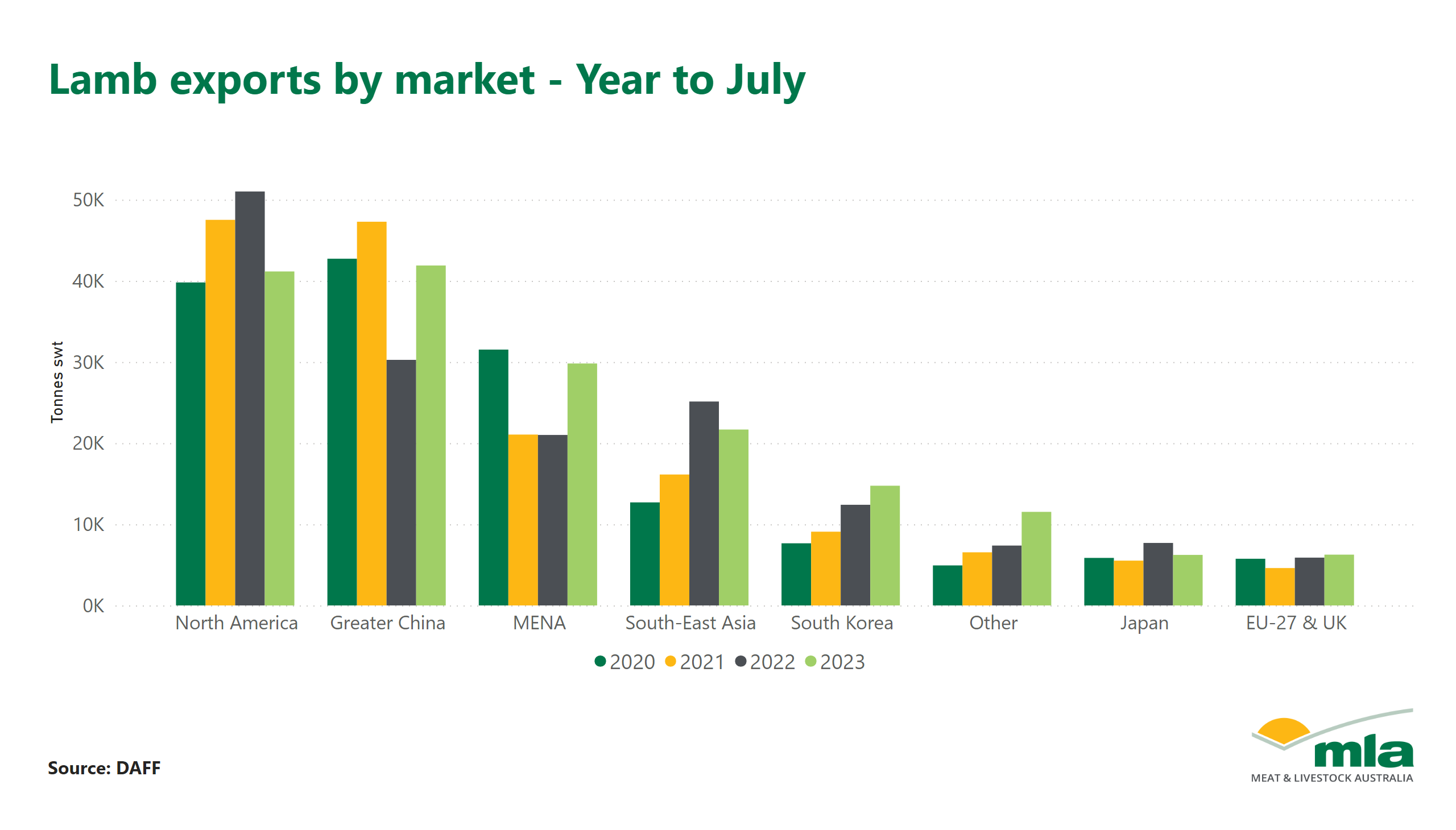 Lamb by market
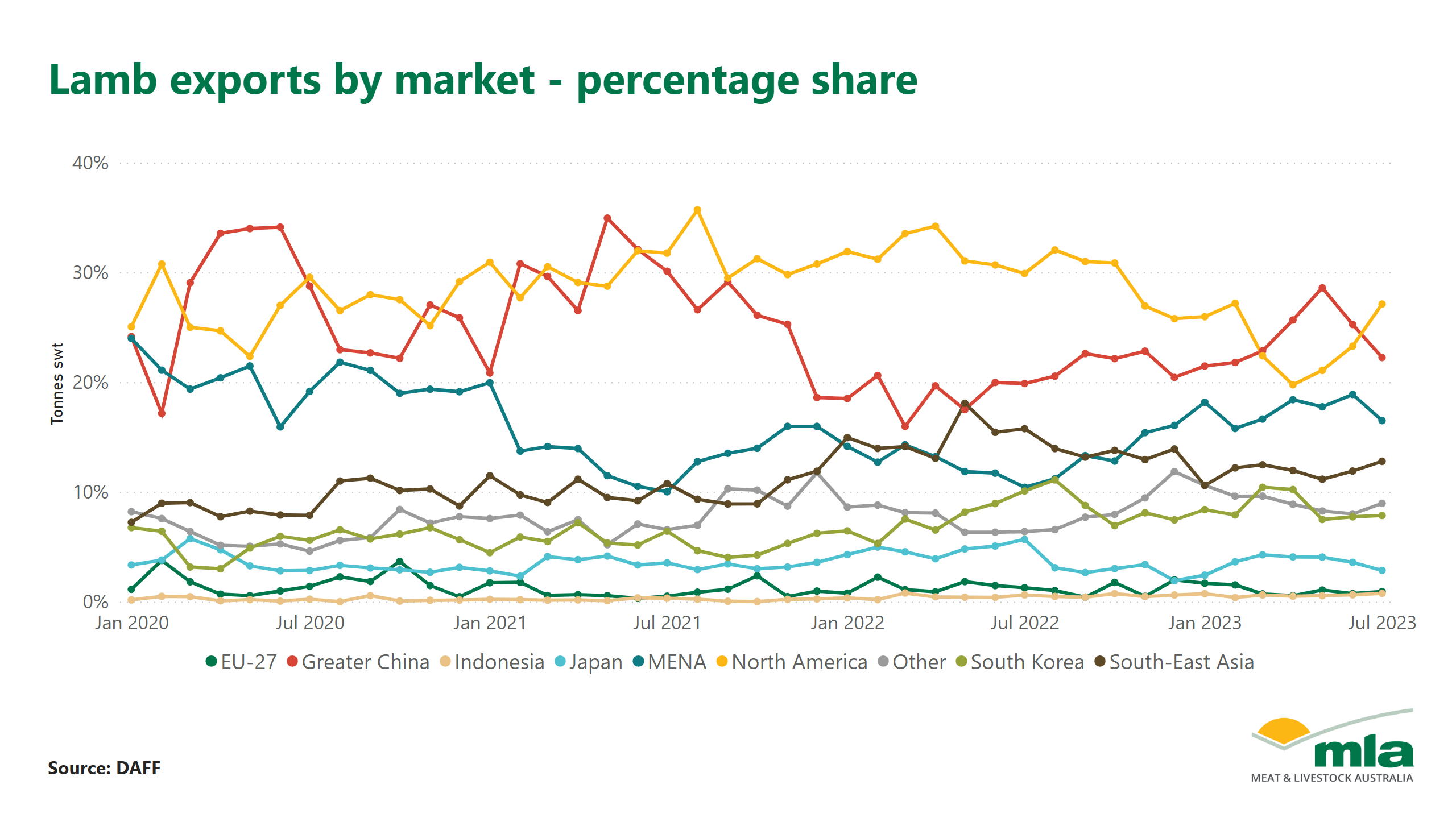 Lamb by market - percent
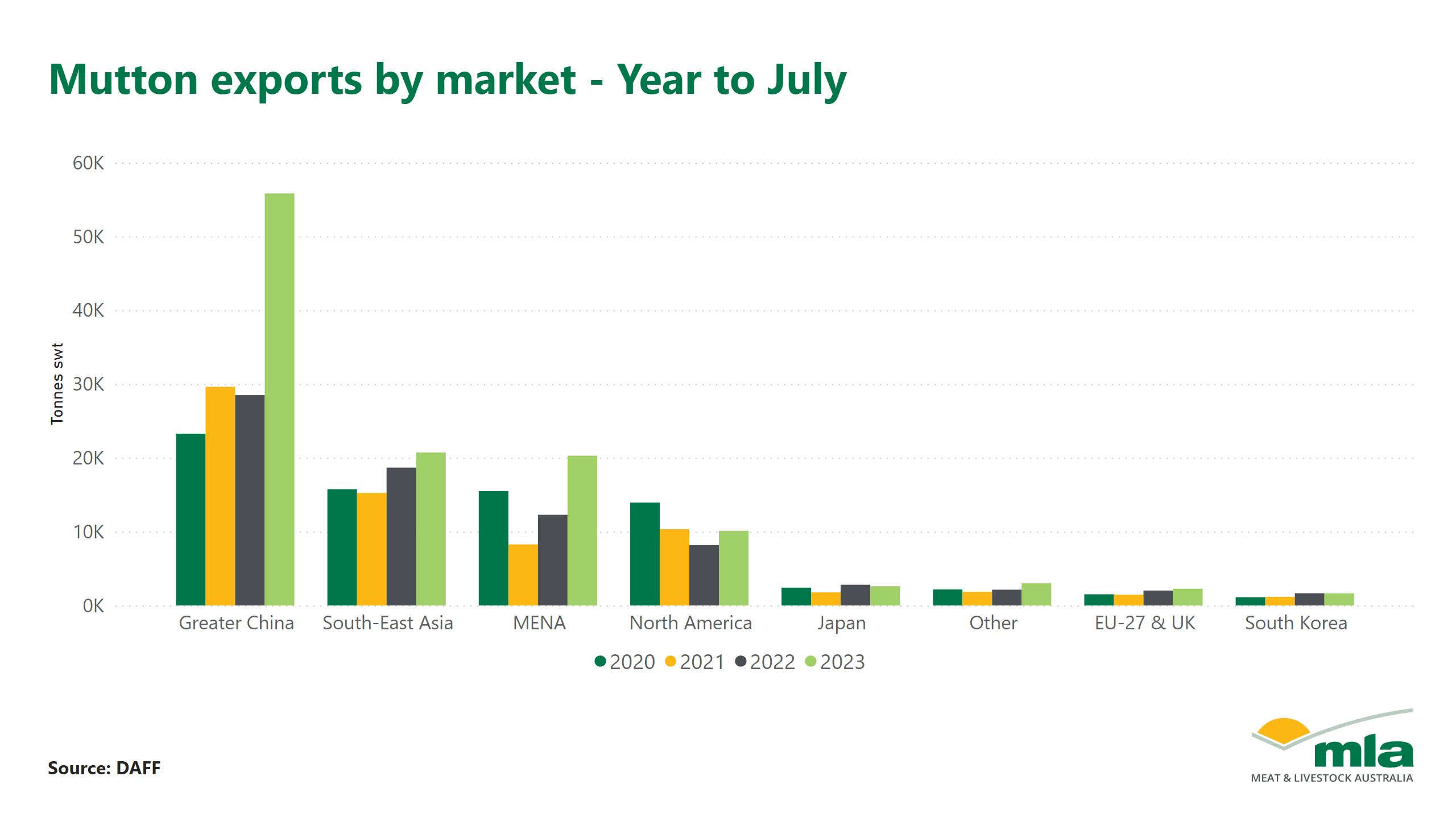 Mutton by Market
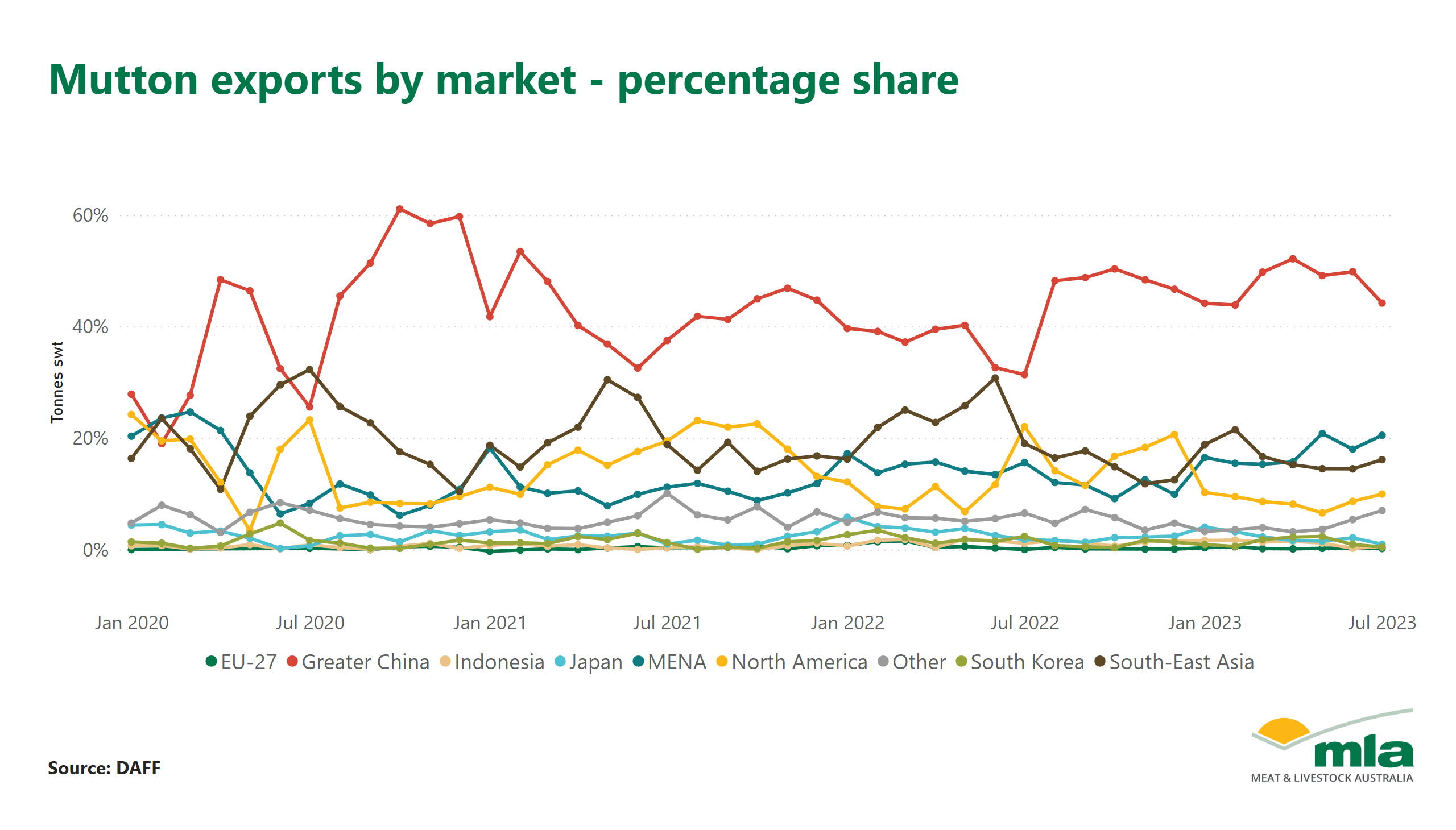 Mutton by market - percent
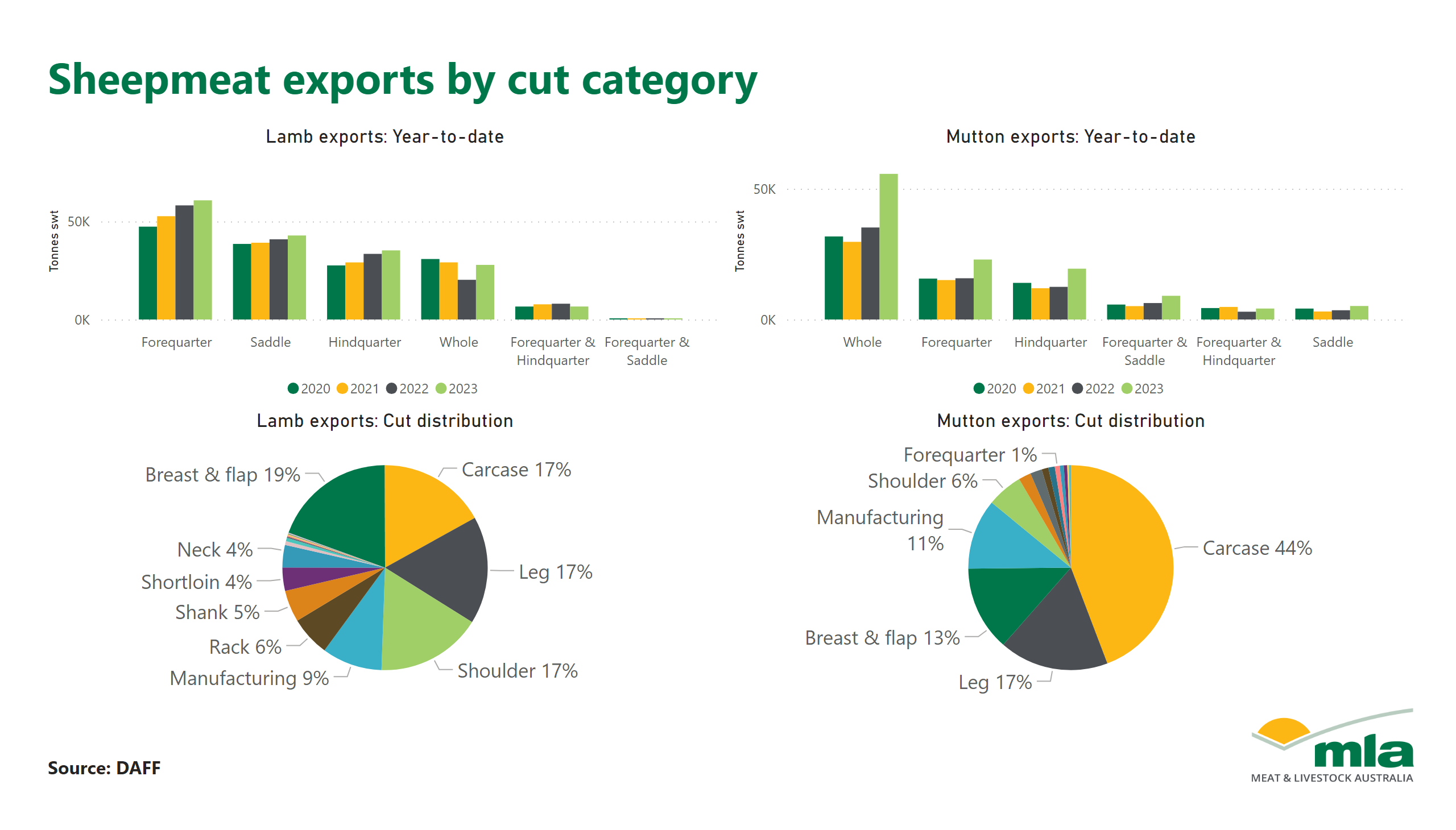 Sheepmeat by cut
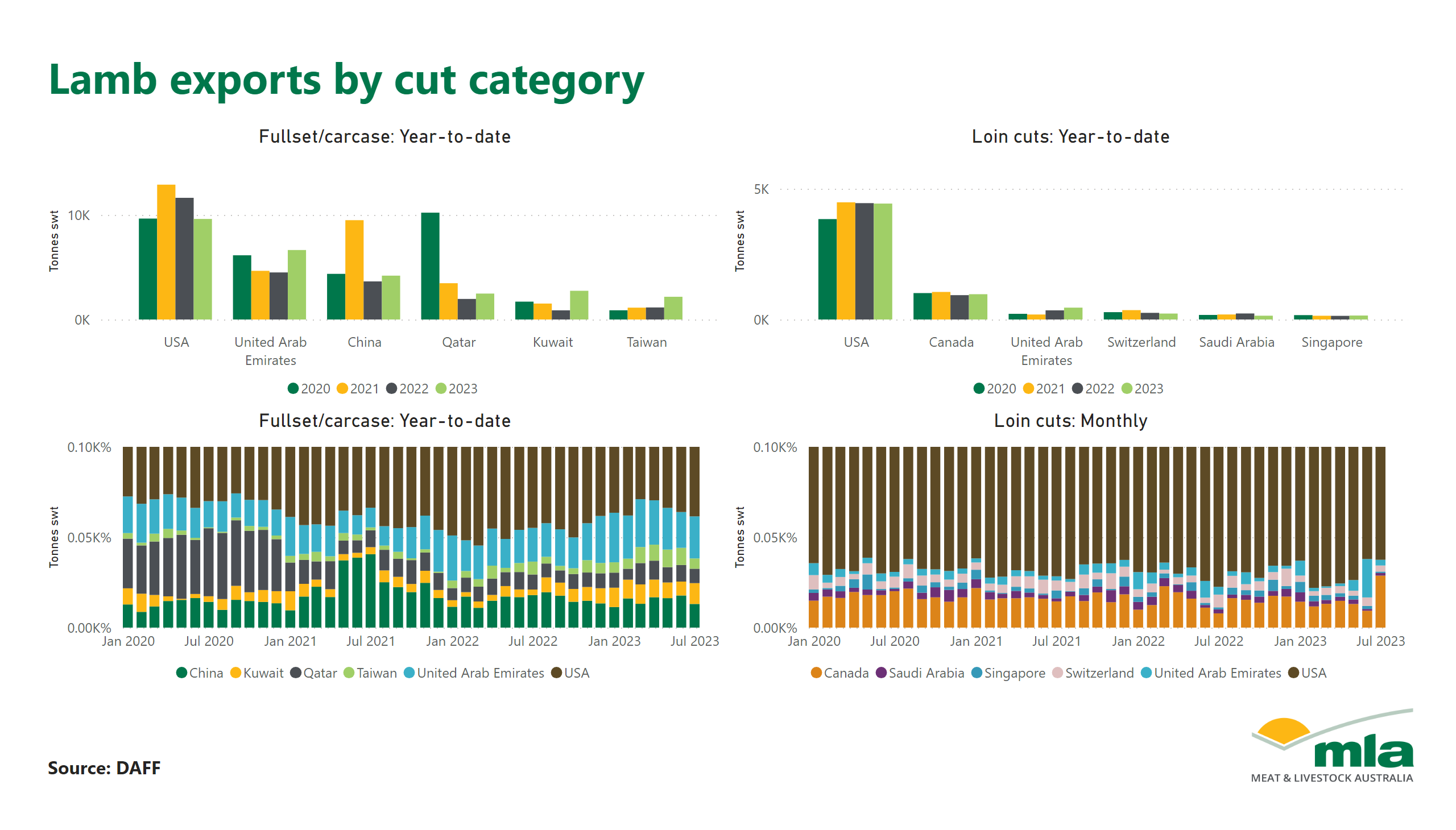 Lamb by cut
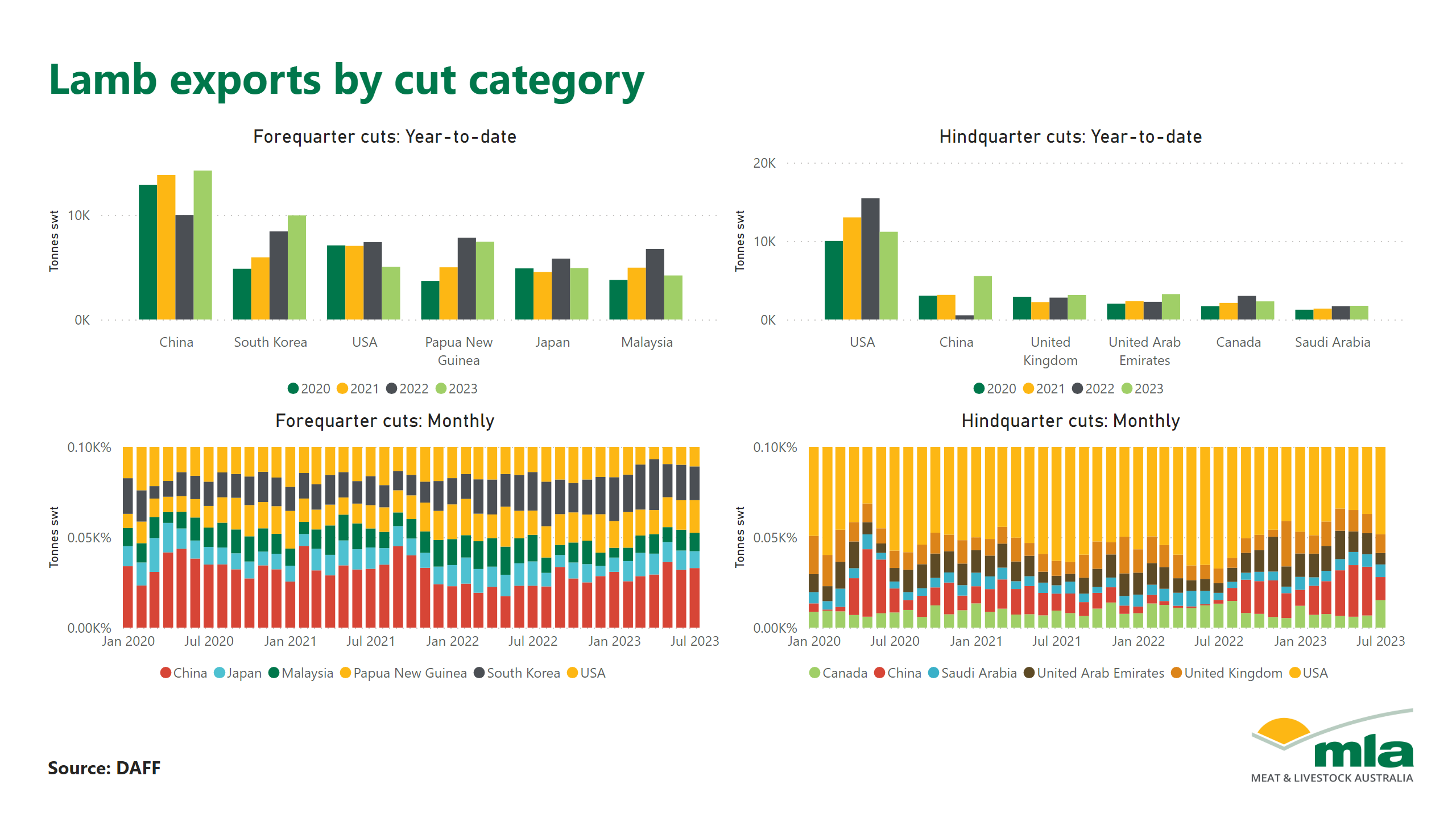 Page 17
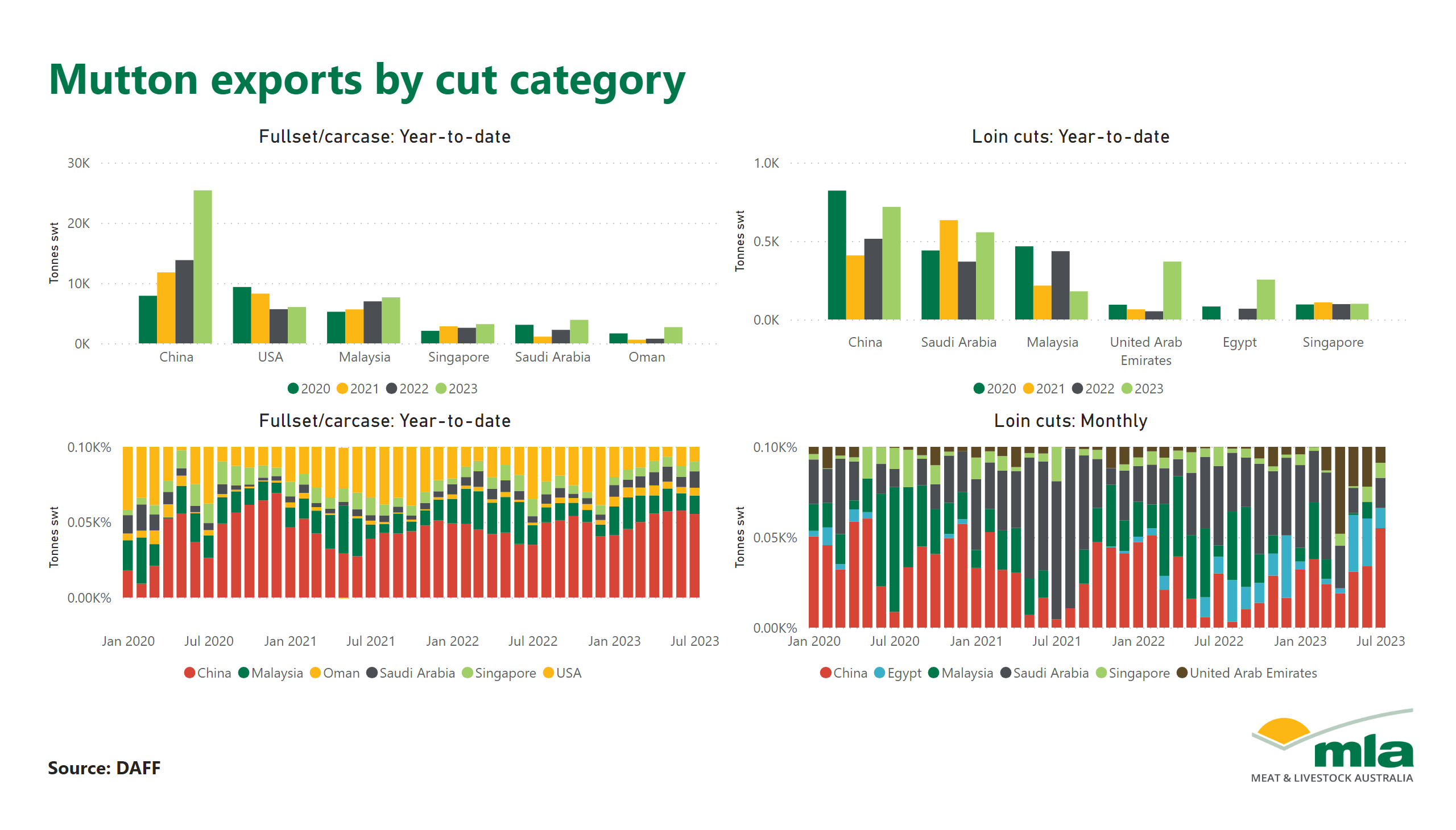 Mutton by cut
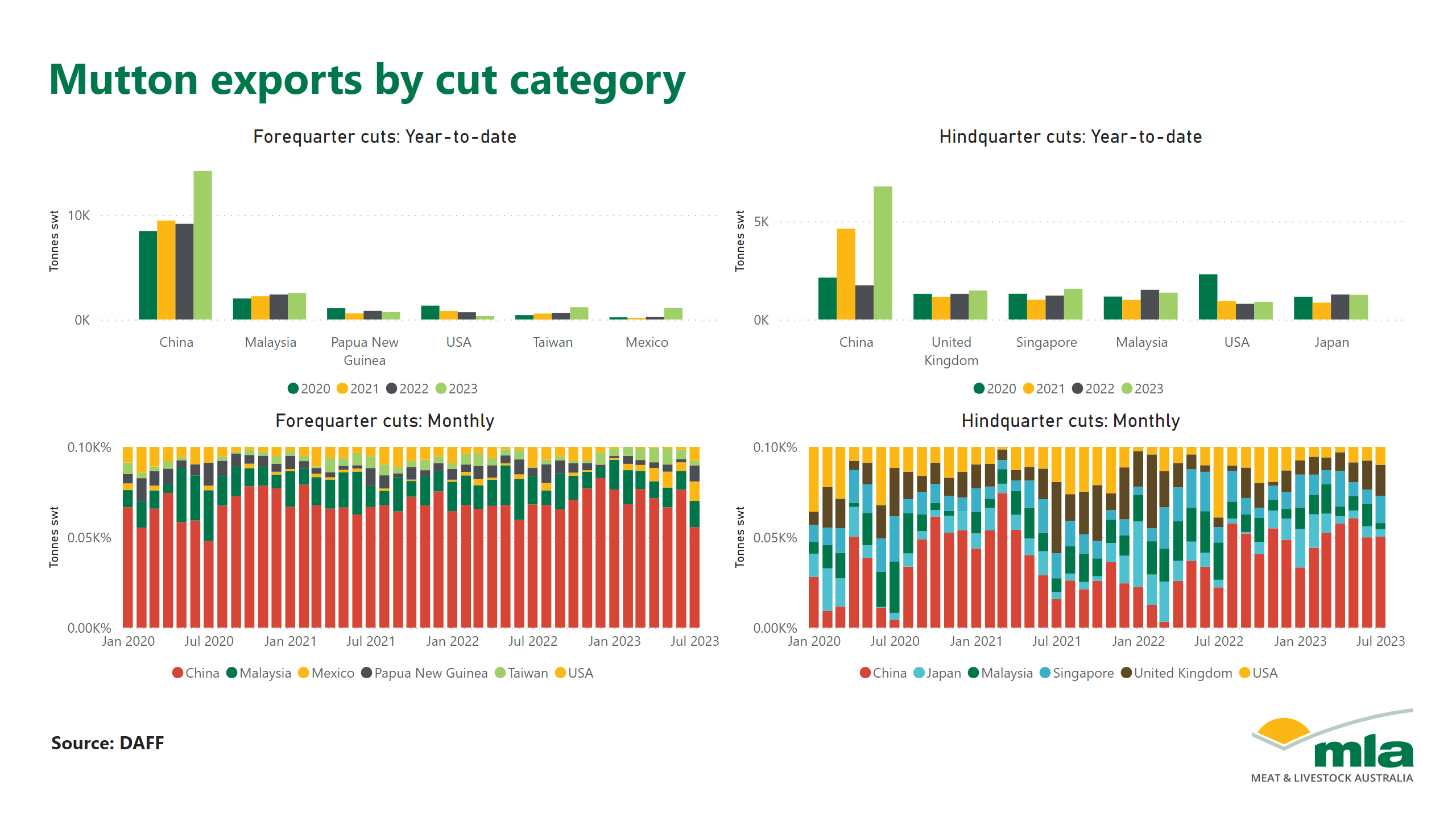 Page 19
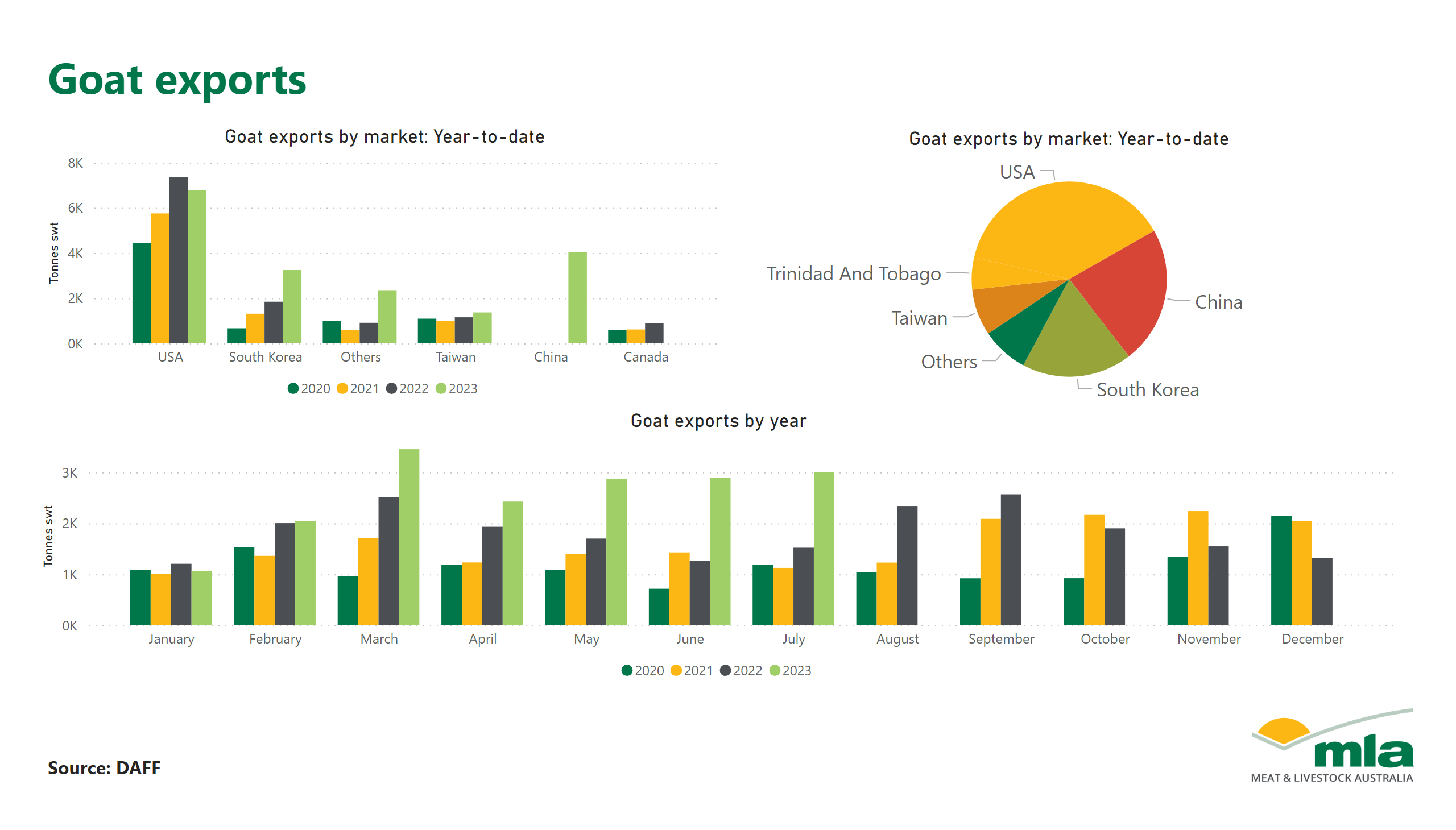 Goat exports
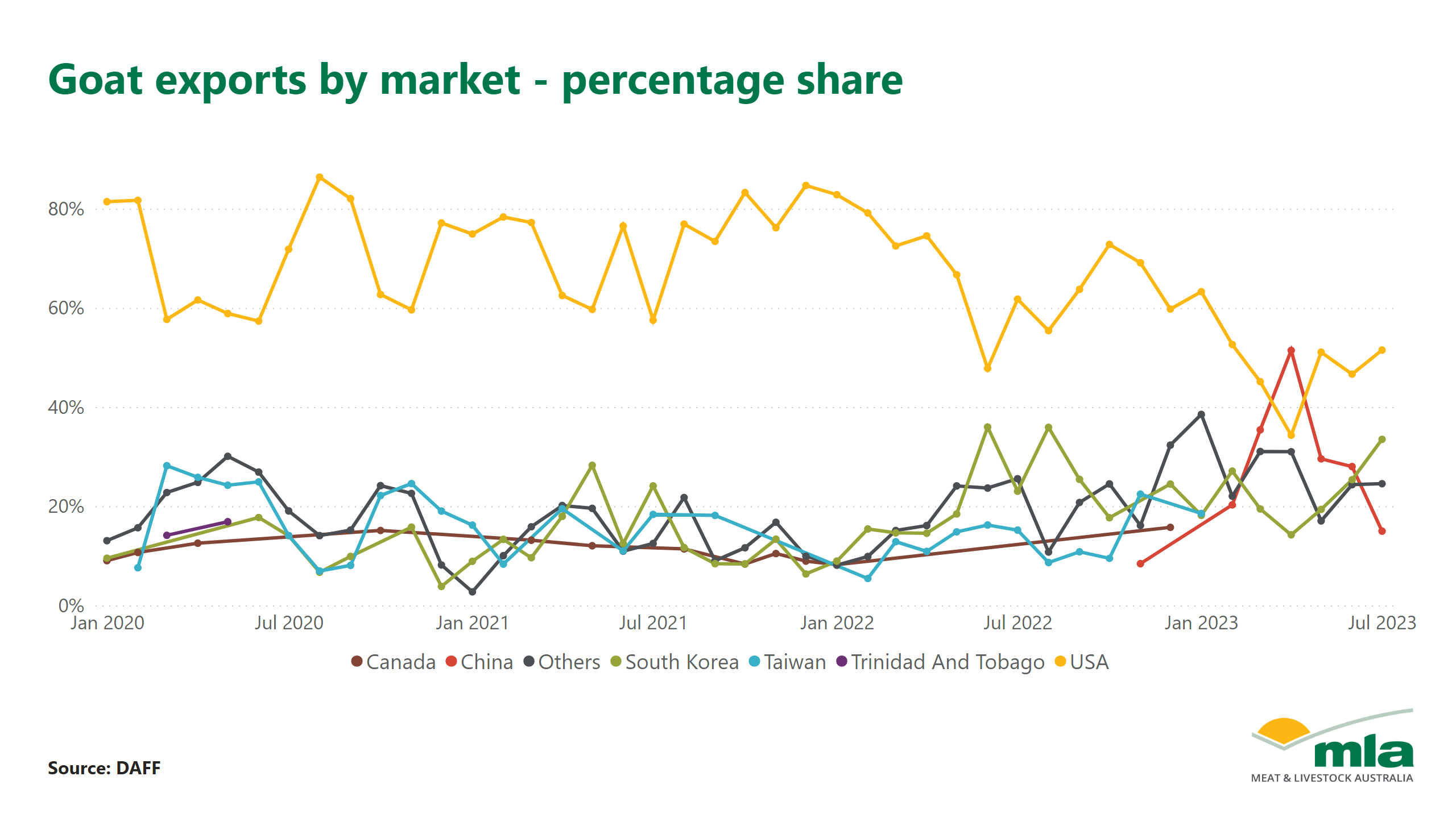 Duplicate of Page 6
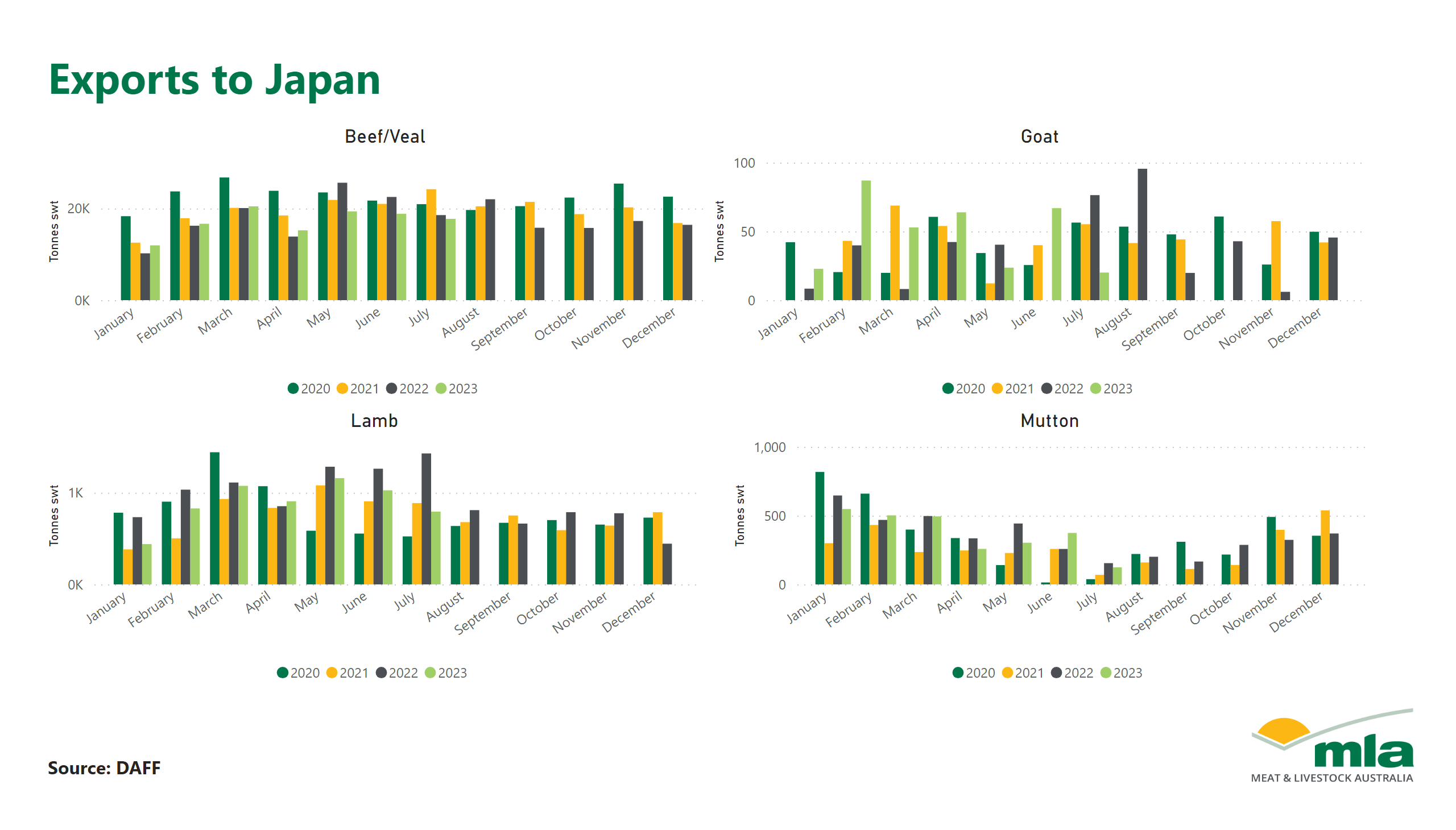 Exports to Japan
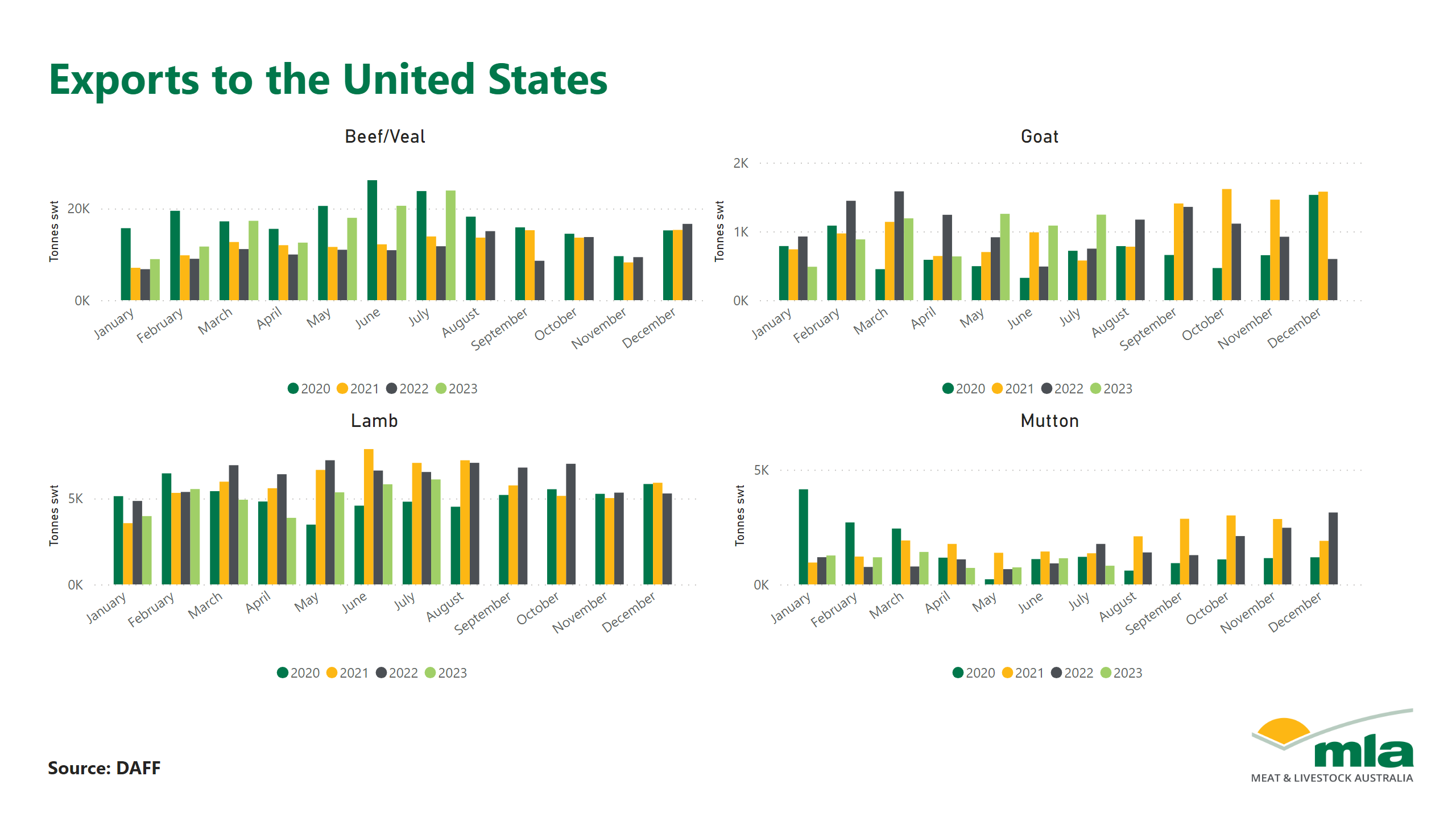 Exports to USA
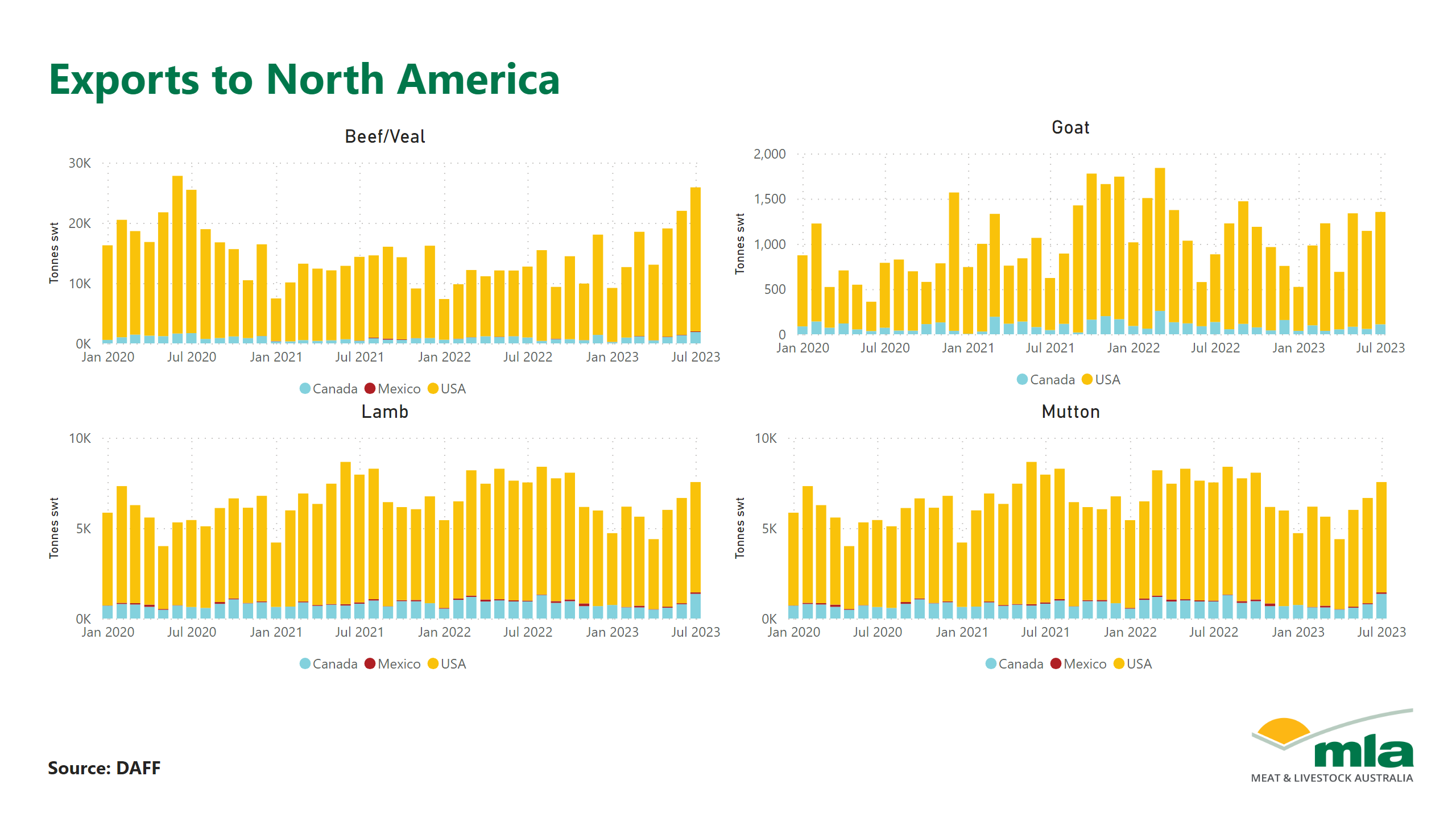 Exports to North America
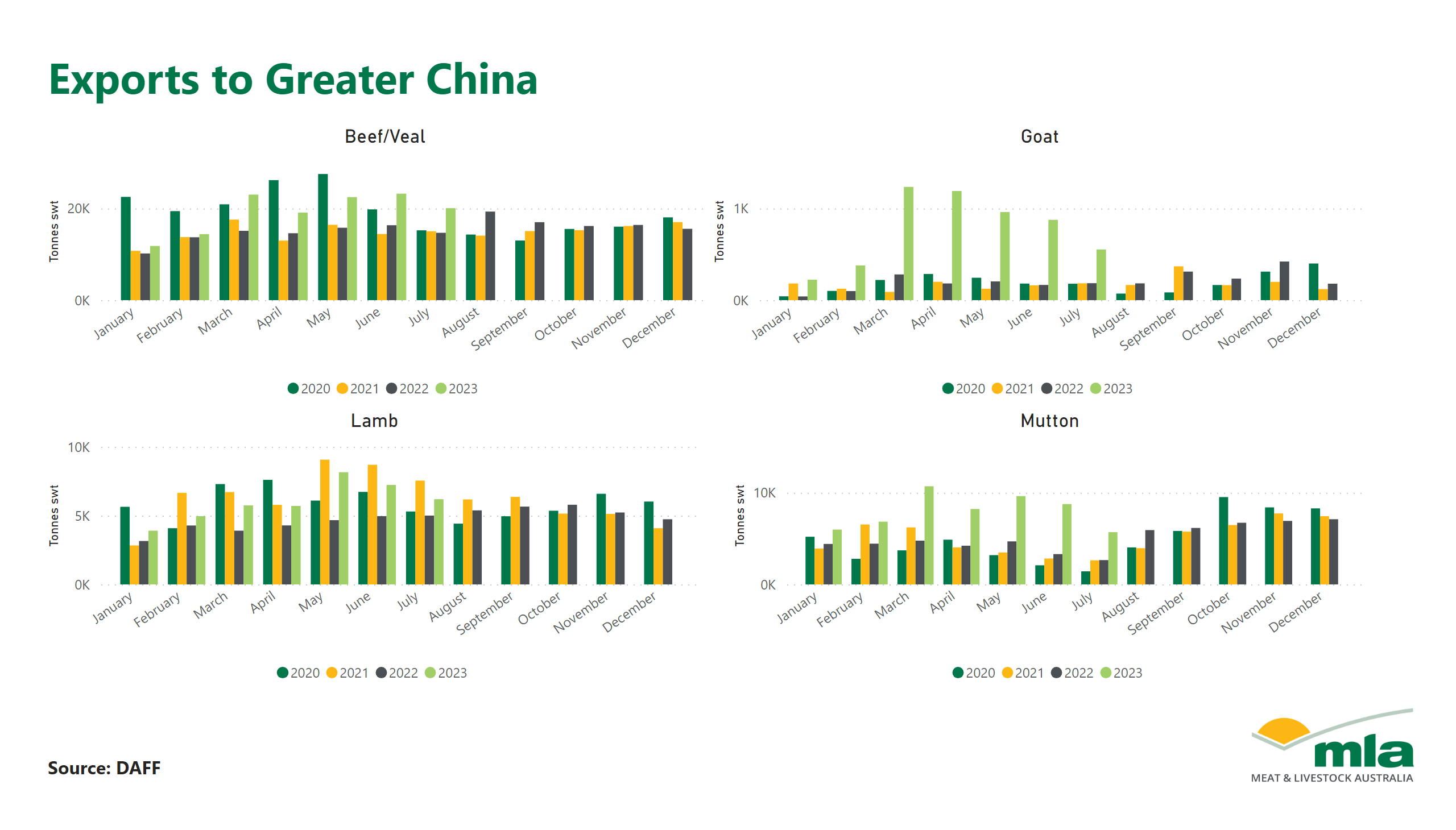 Exports to Greater China
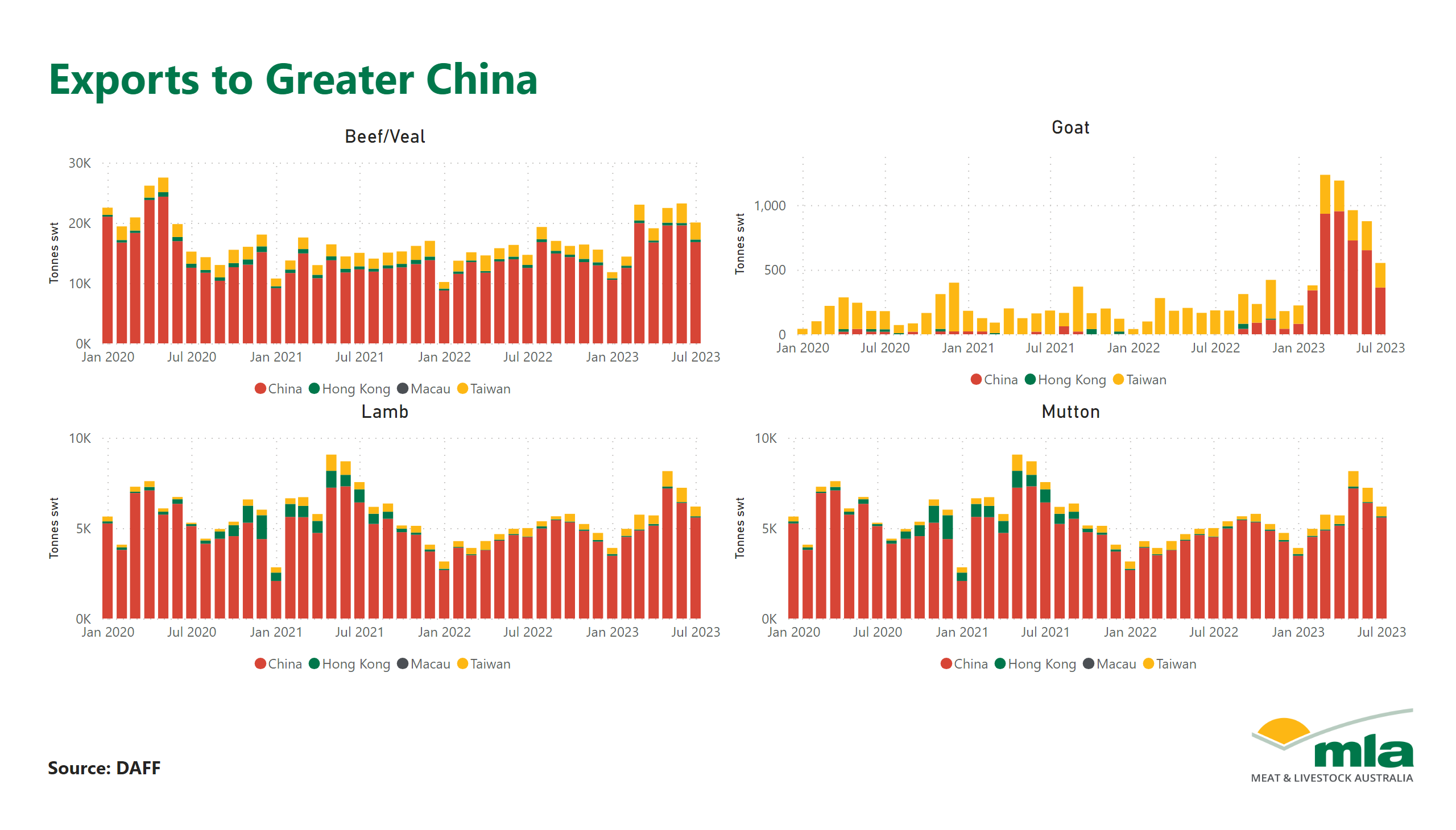 Page 22 (1)
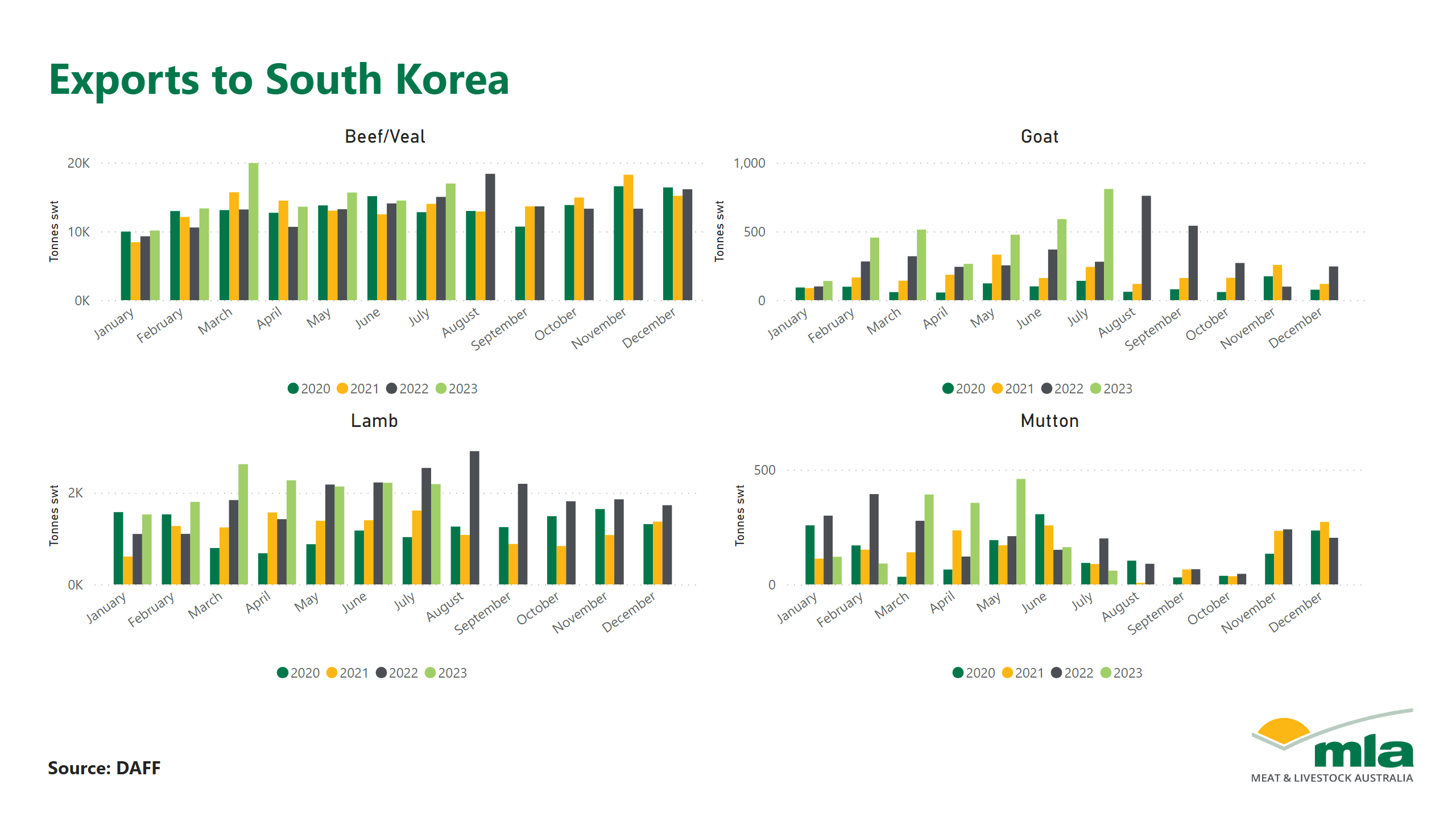 Exports to South Korea
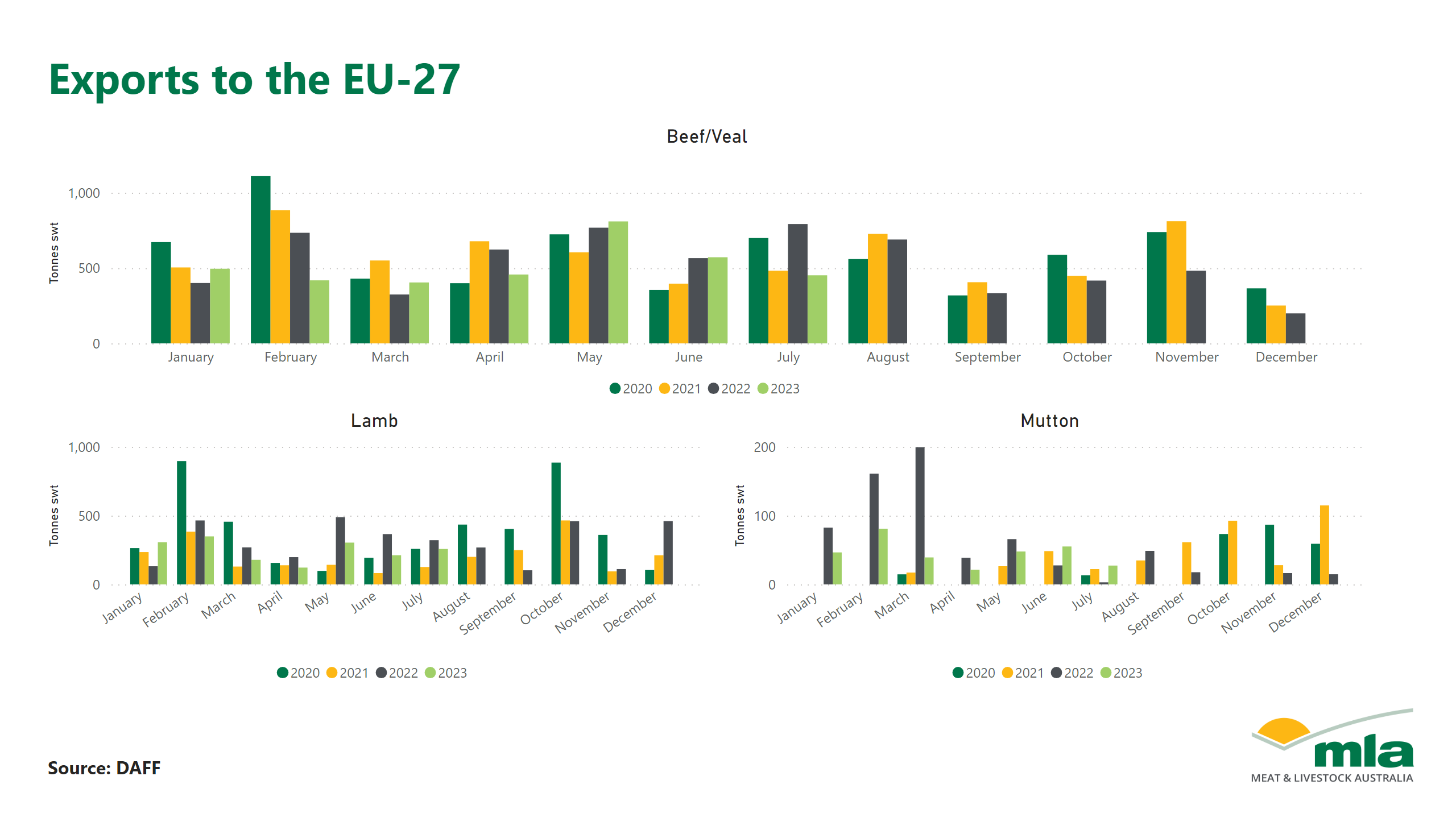 Exports to EU
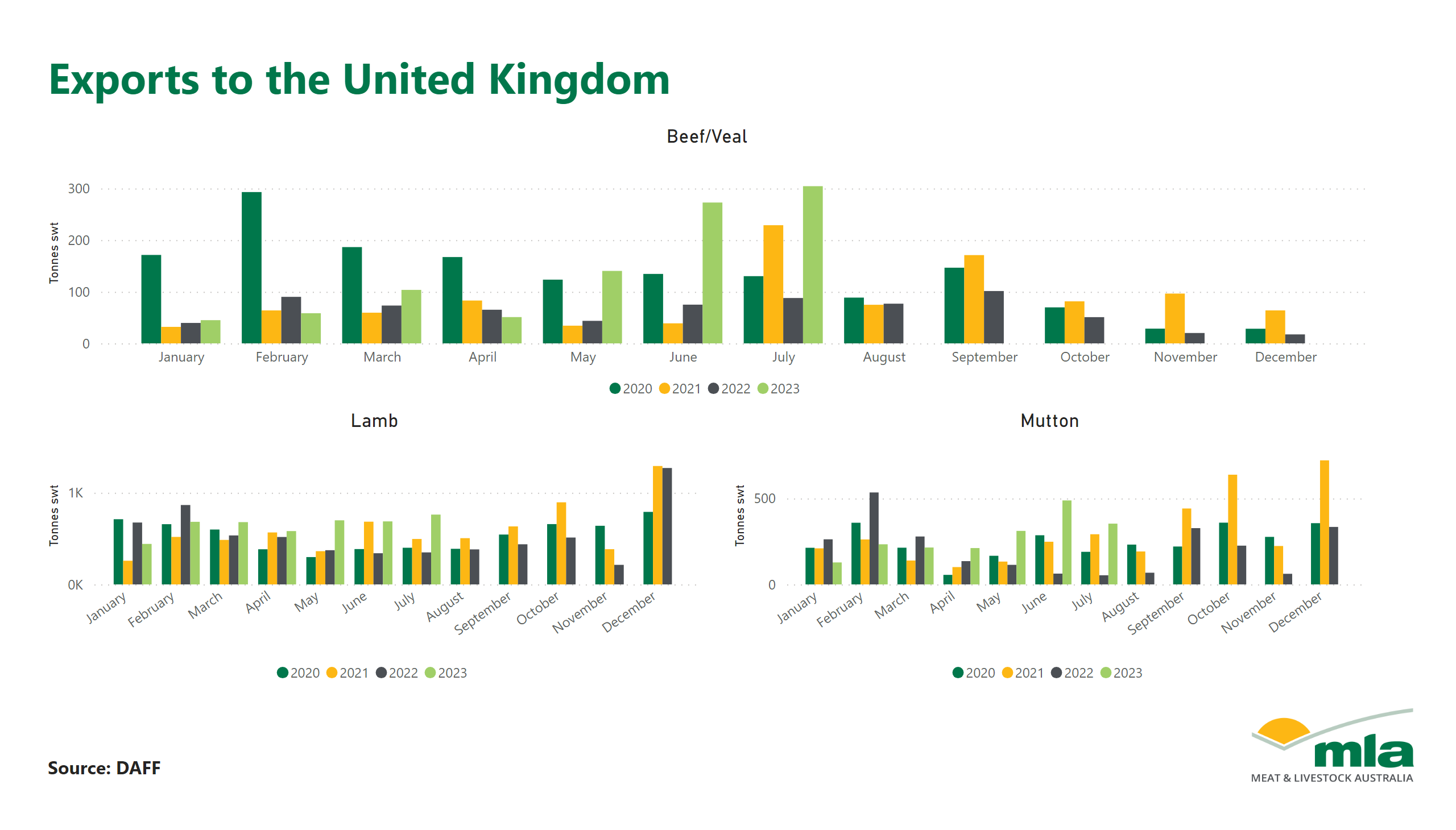 Exports to UK
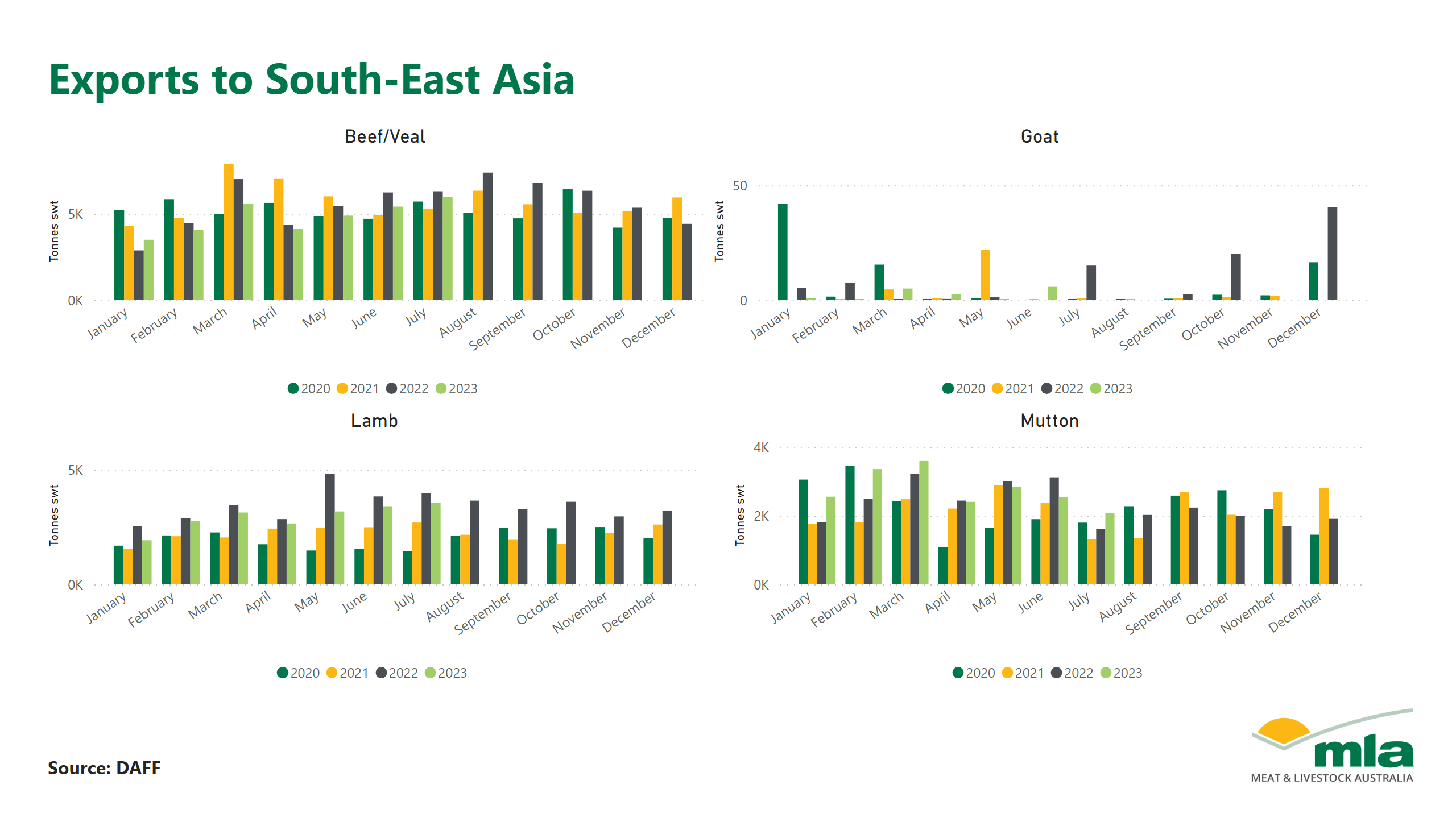 Exports to SE-Asia
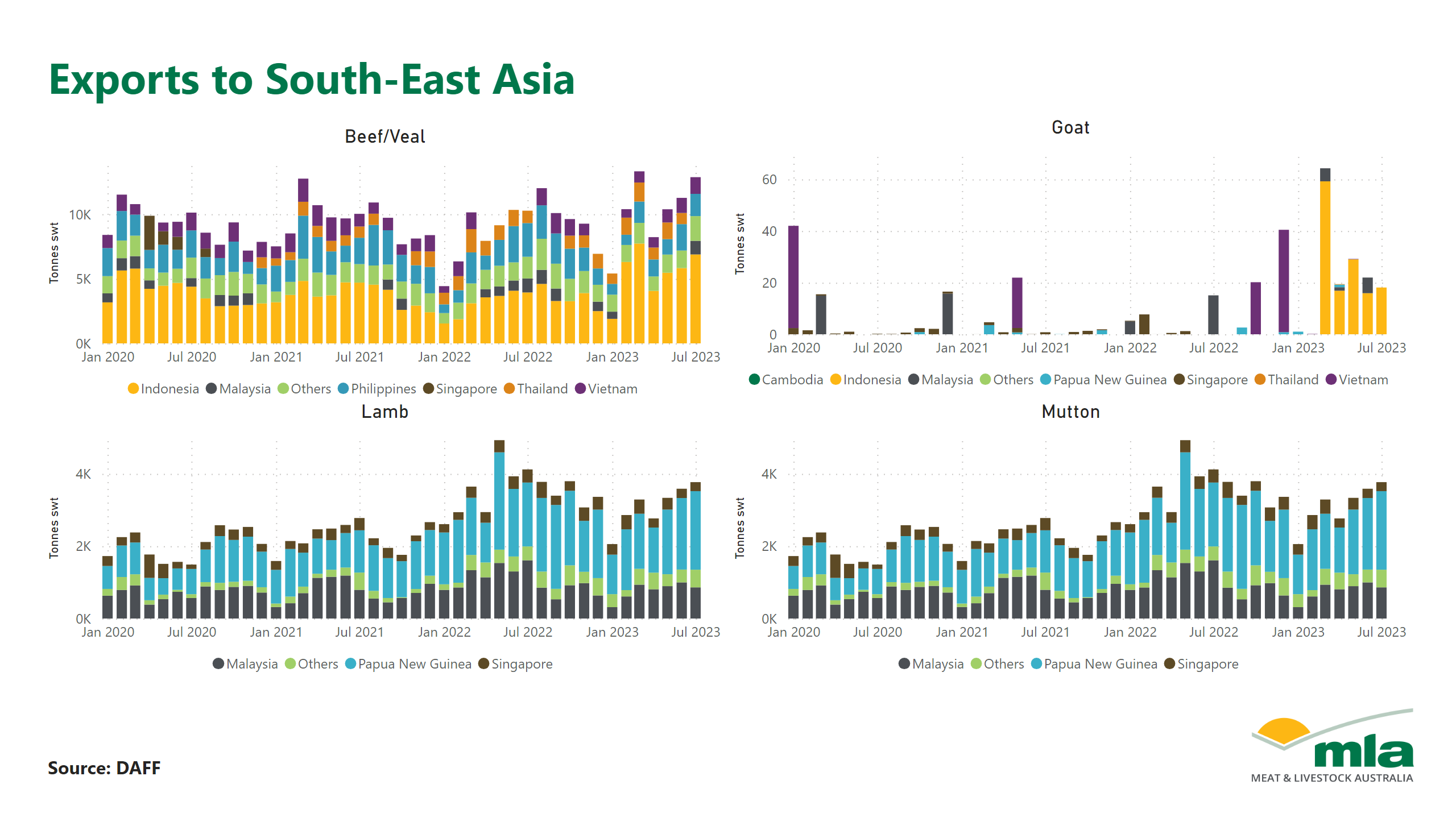 Page 27
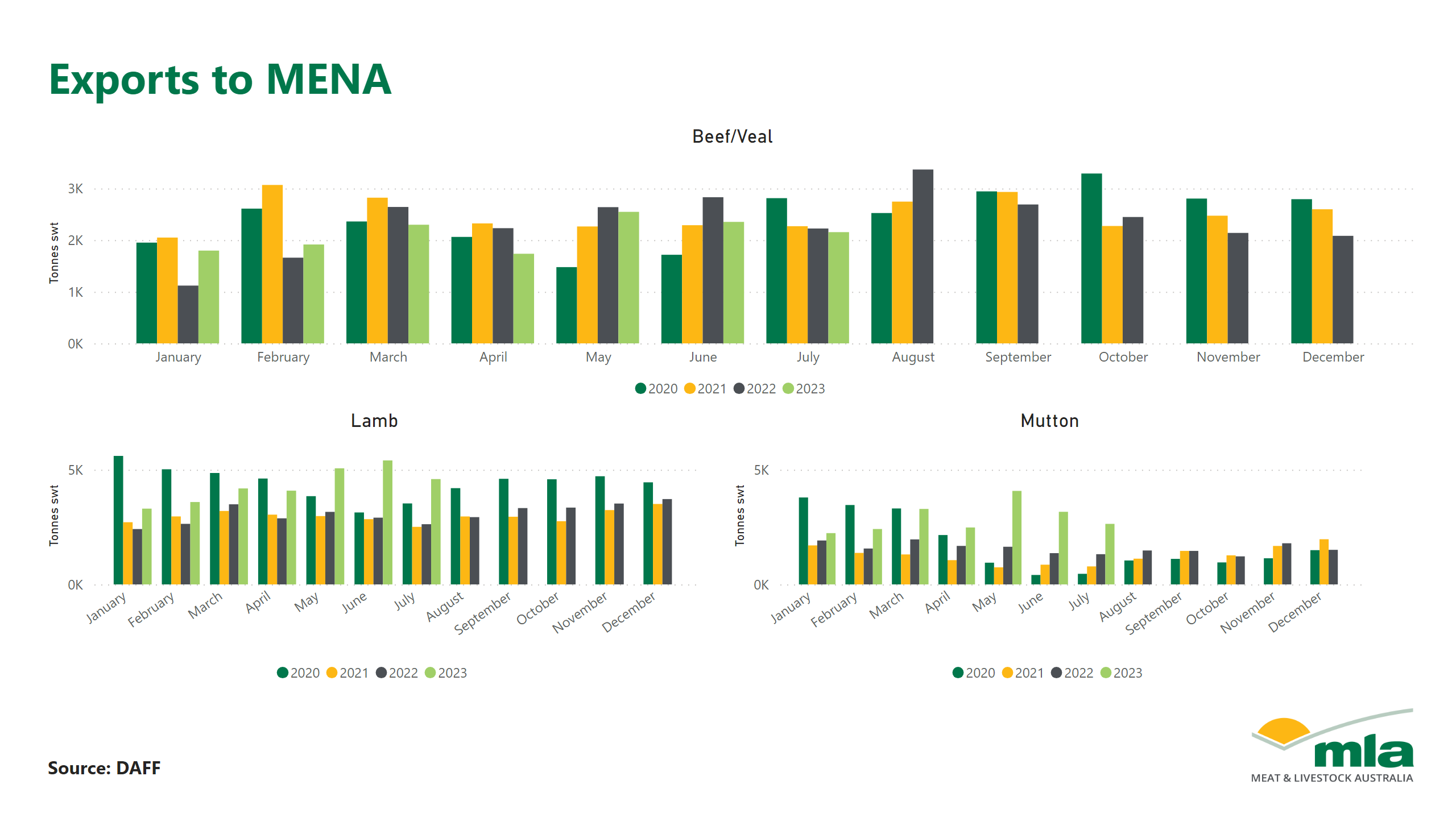 Exports to MENA
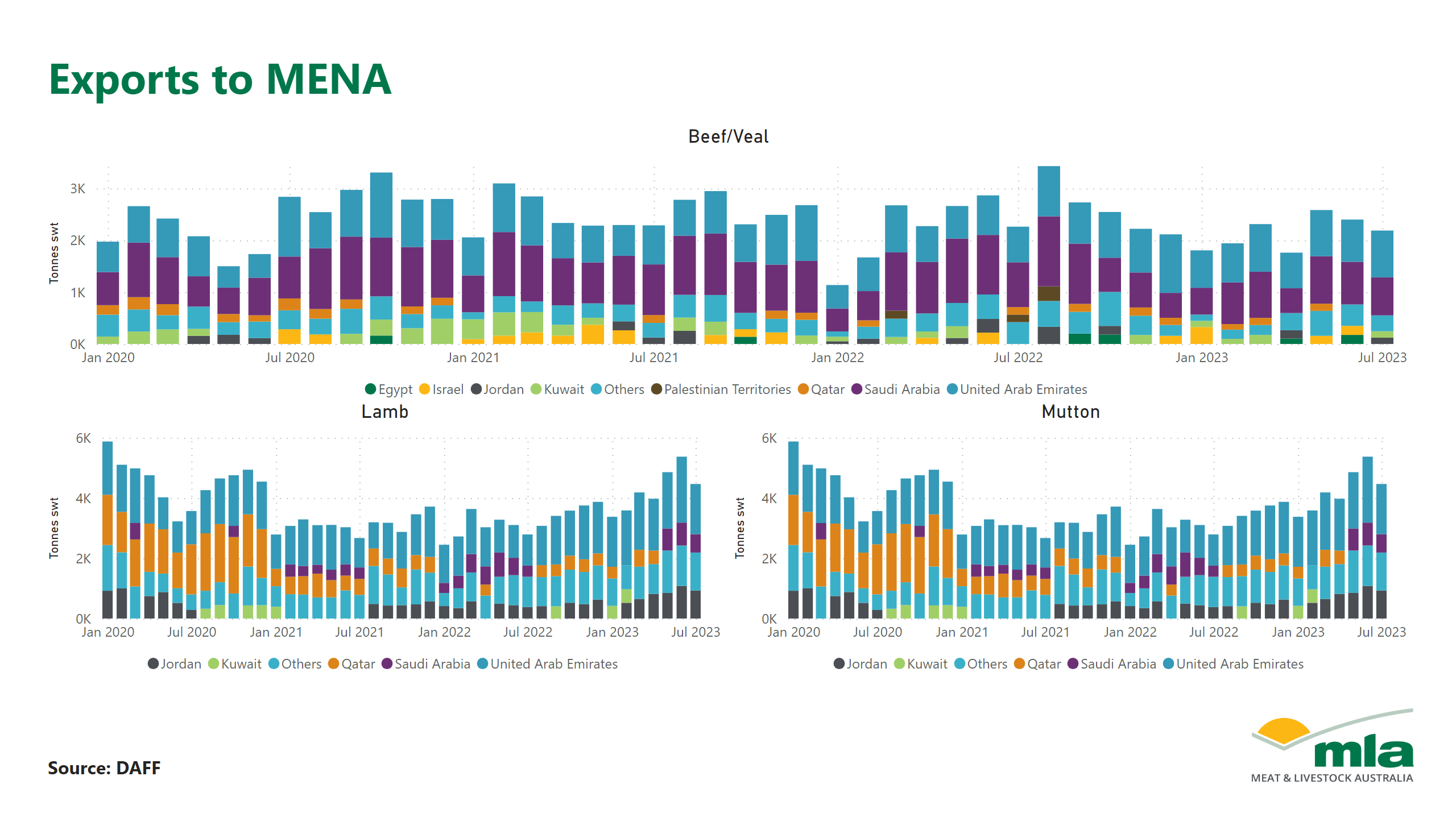 Page 29